Week 6 Tuesday 28th April 2020
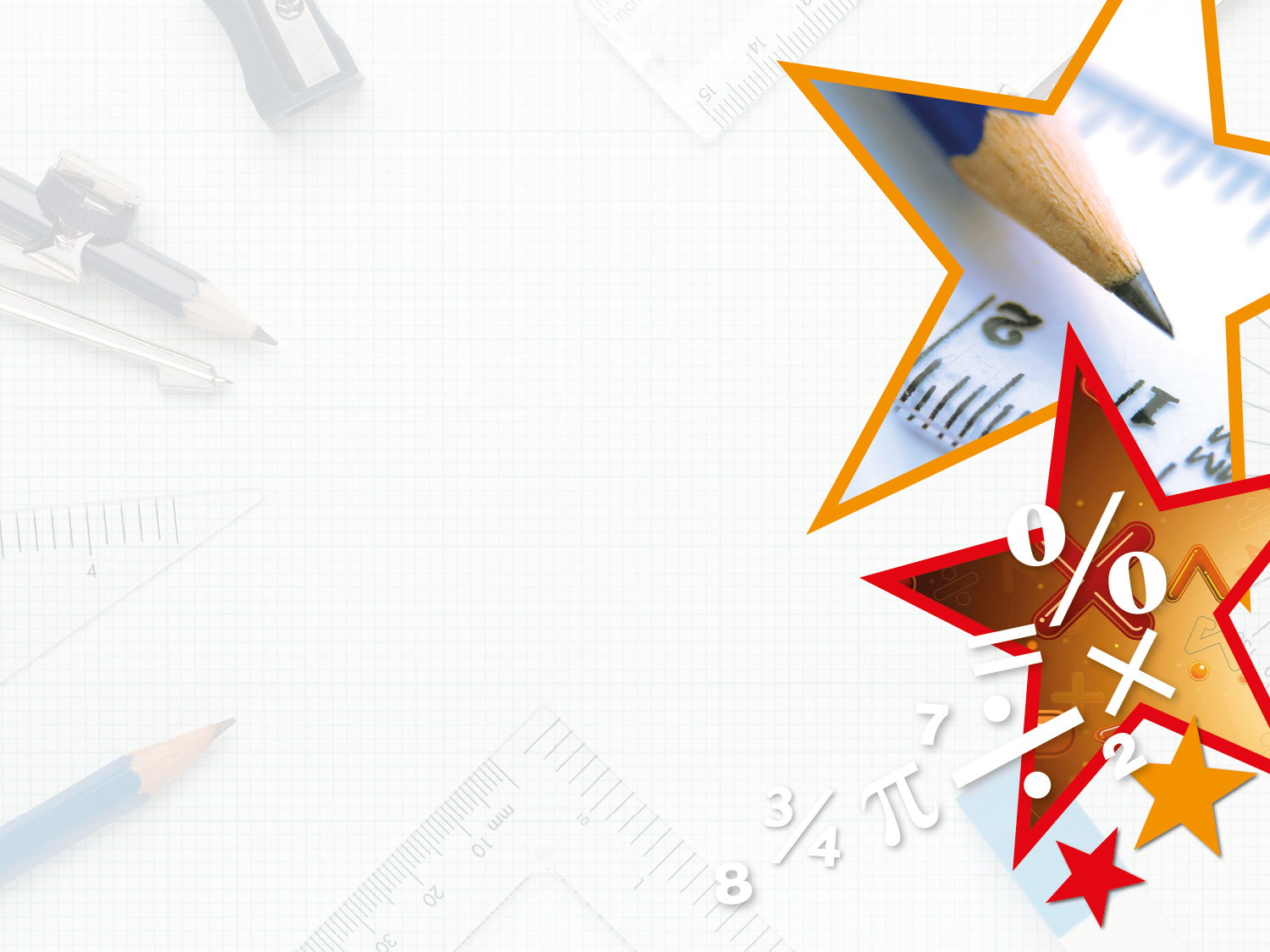 Year 3/4 – Summer Block 1 – Money

28.04.20
Step 1 


Year 4: I can add pounds and pence
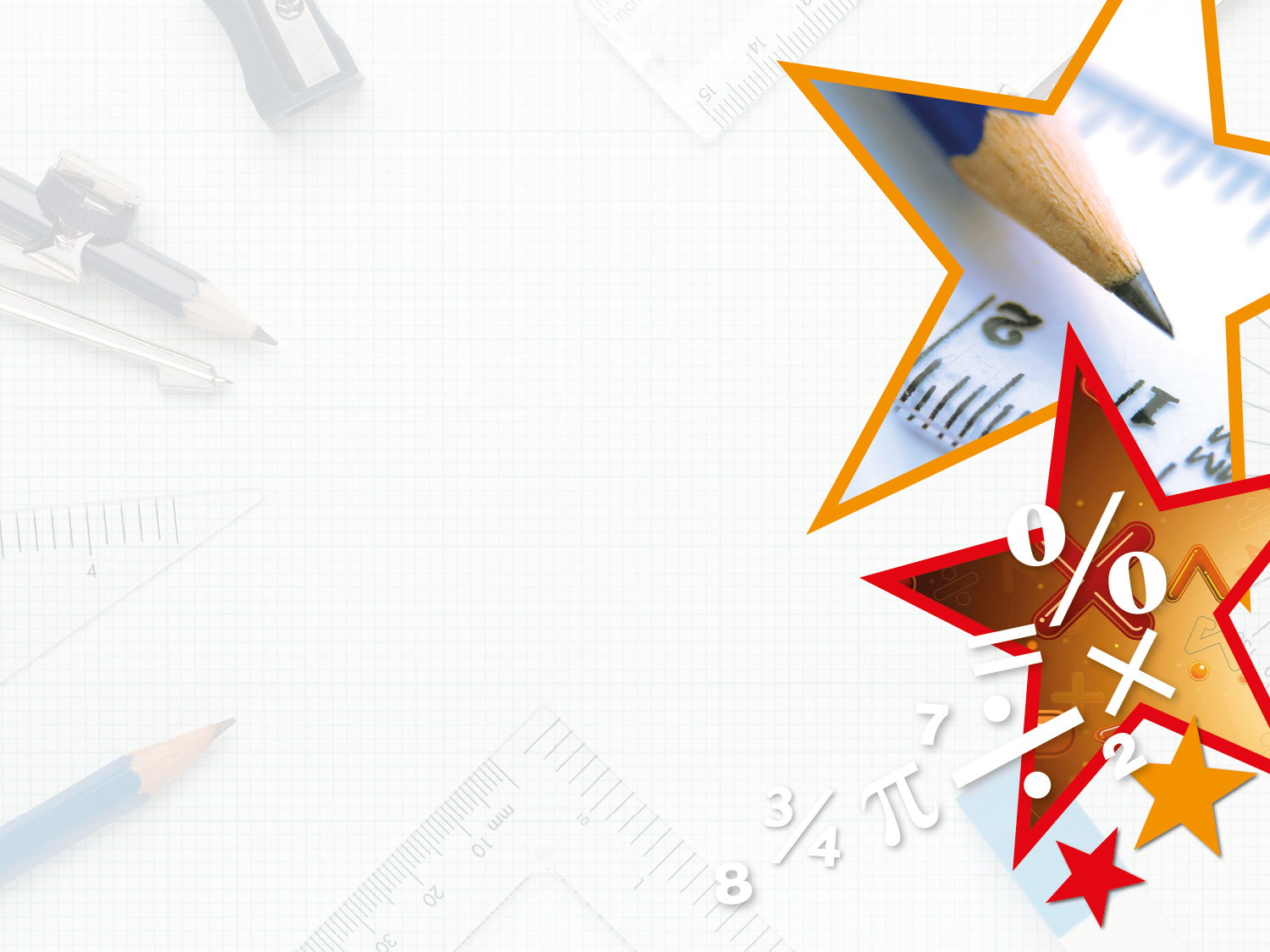 Varied Fluency 1

Complete the table.
Y4
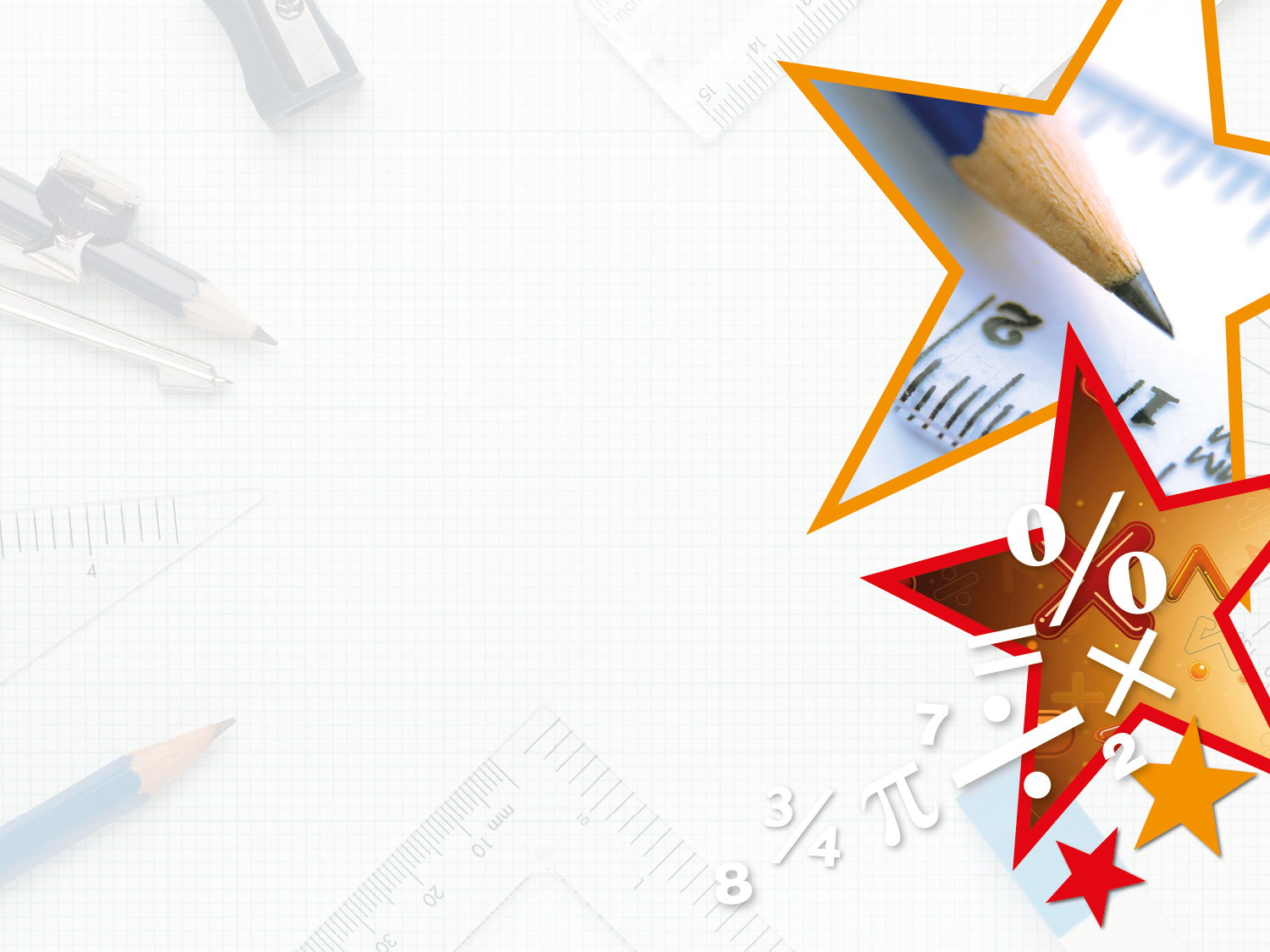 Varied Fluency 1

Complete the table.
Y4
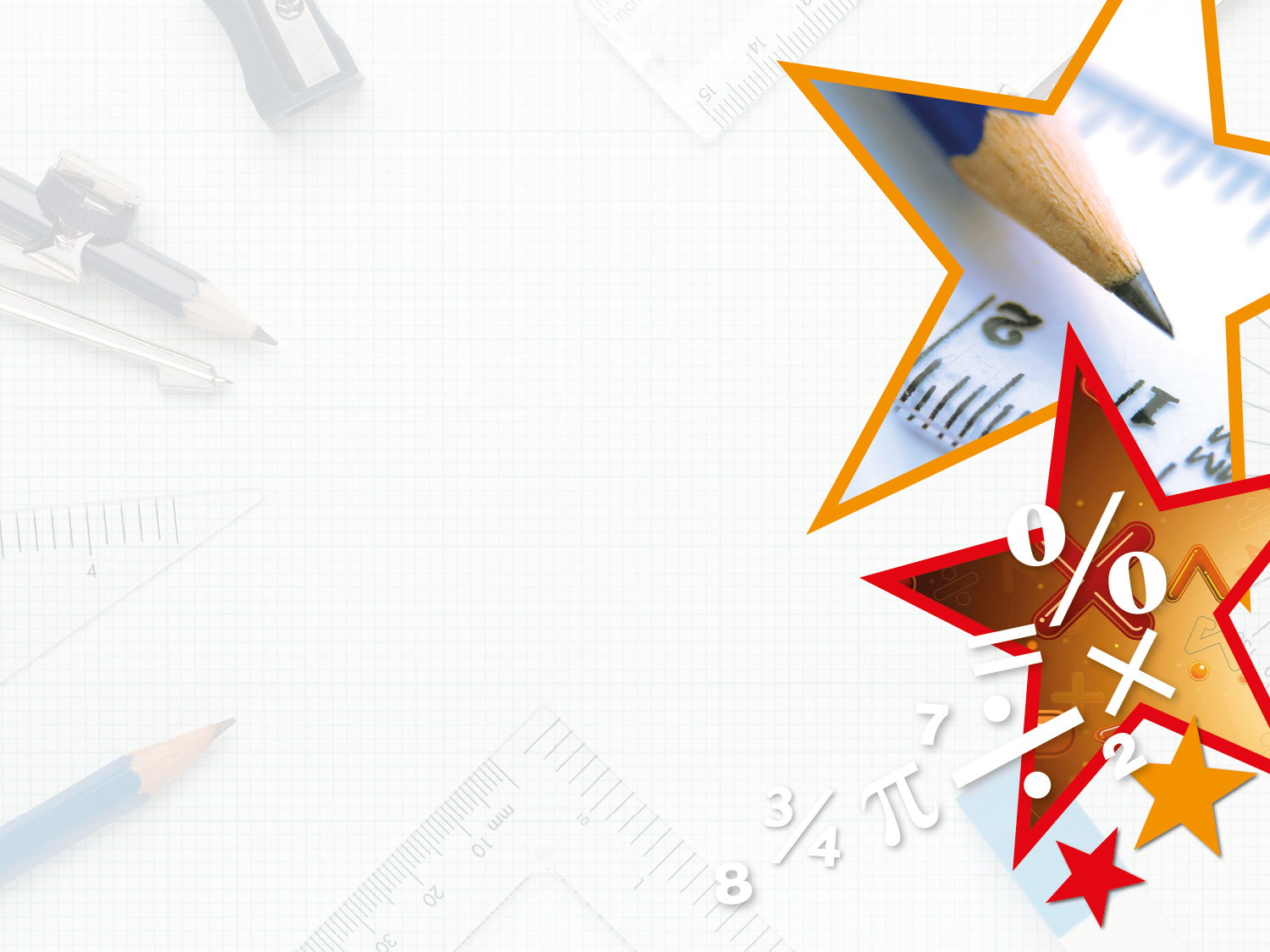 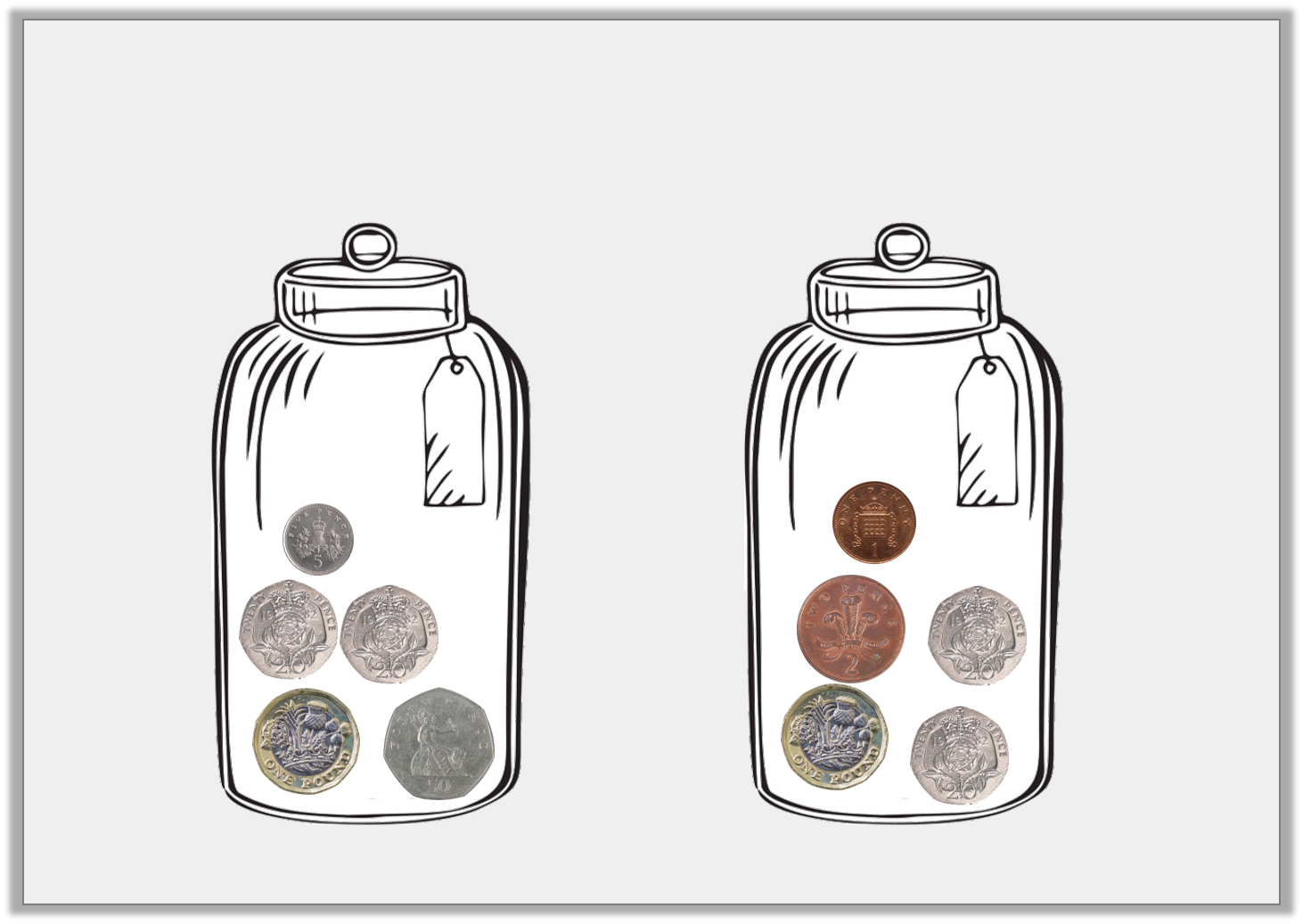 Varied Fluency 2

How much money is in each jar?
B
A
Y4
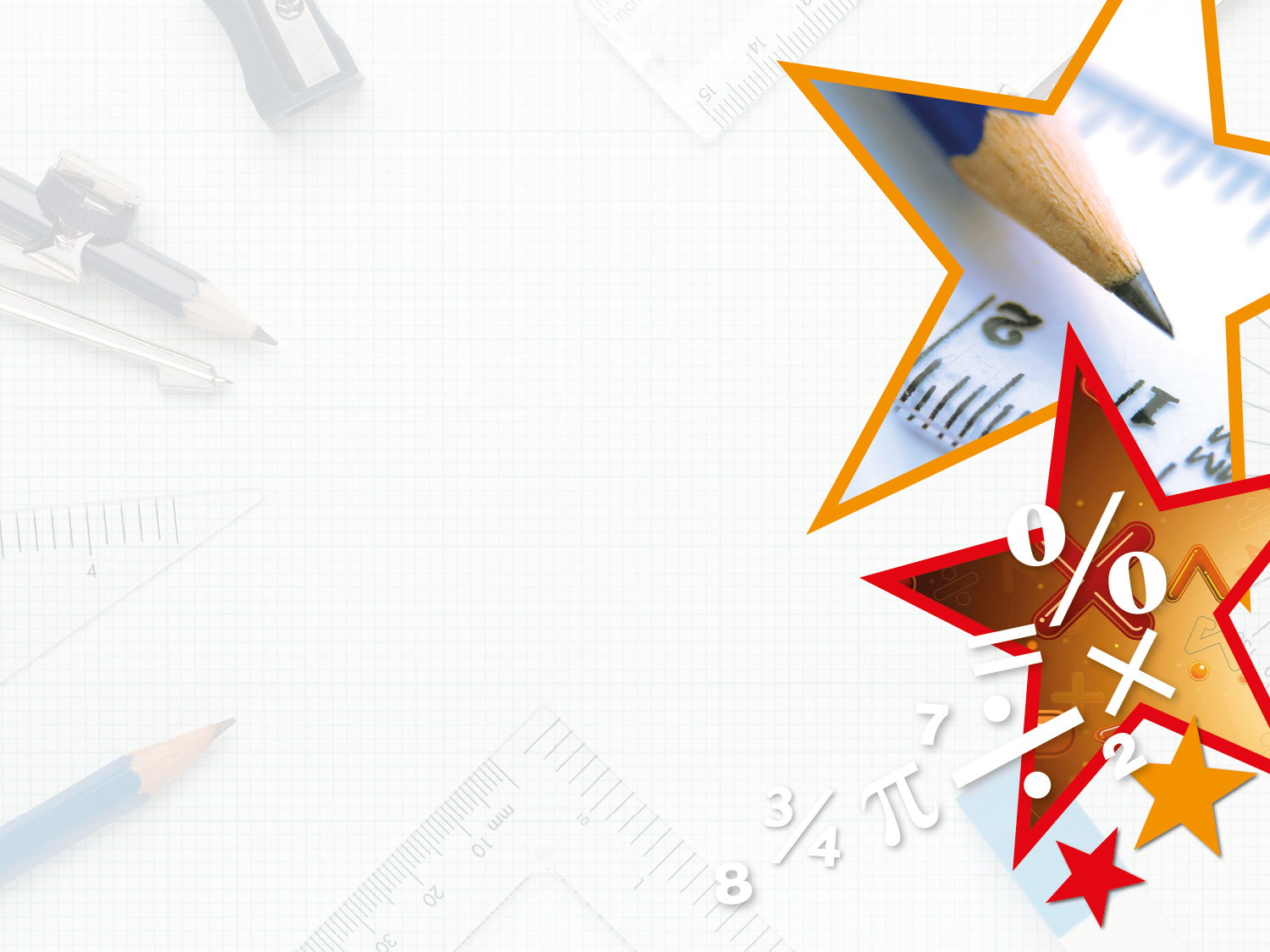 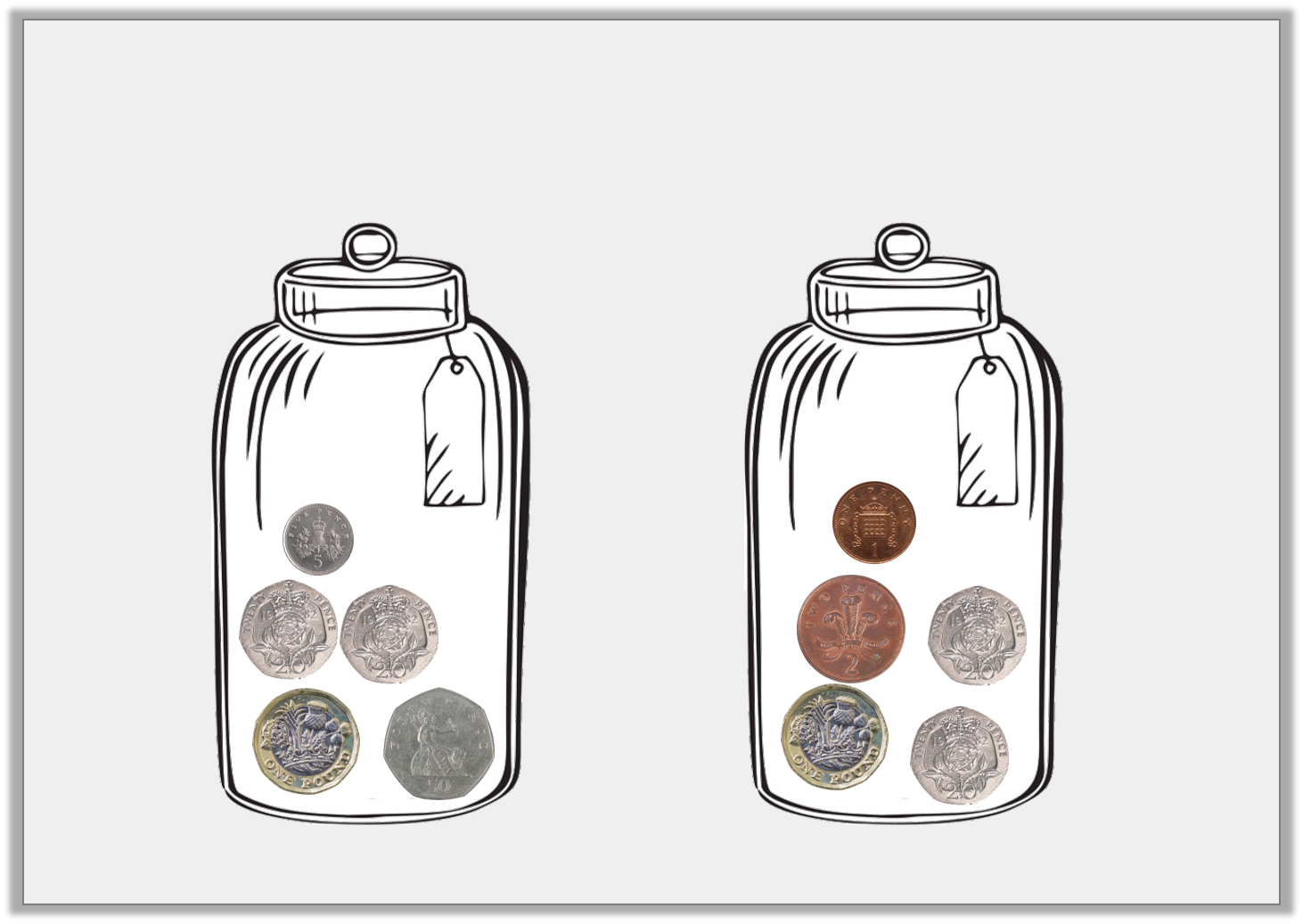 Varied Fluency 2

How much money is in each jar?
B
A
£1.95
£1.43
Y4
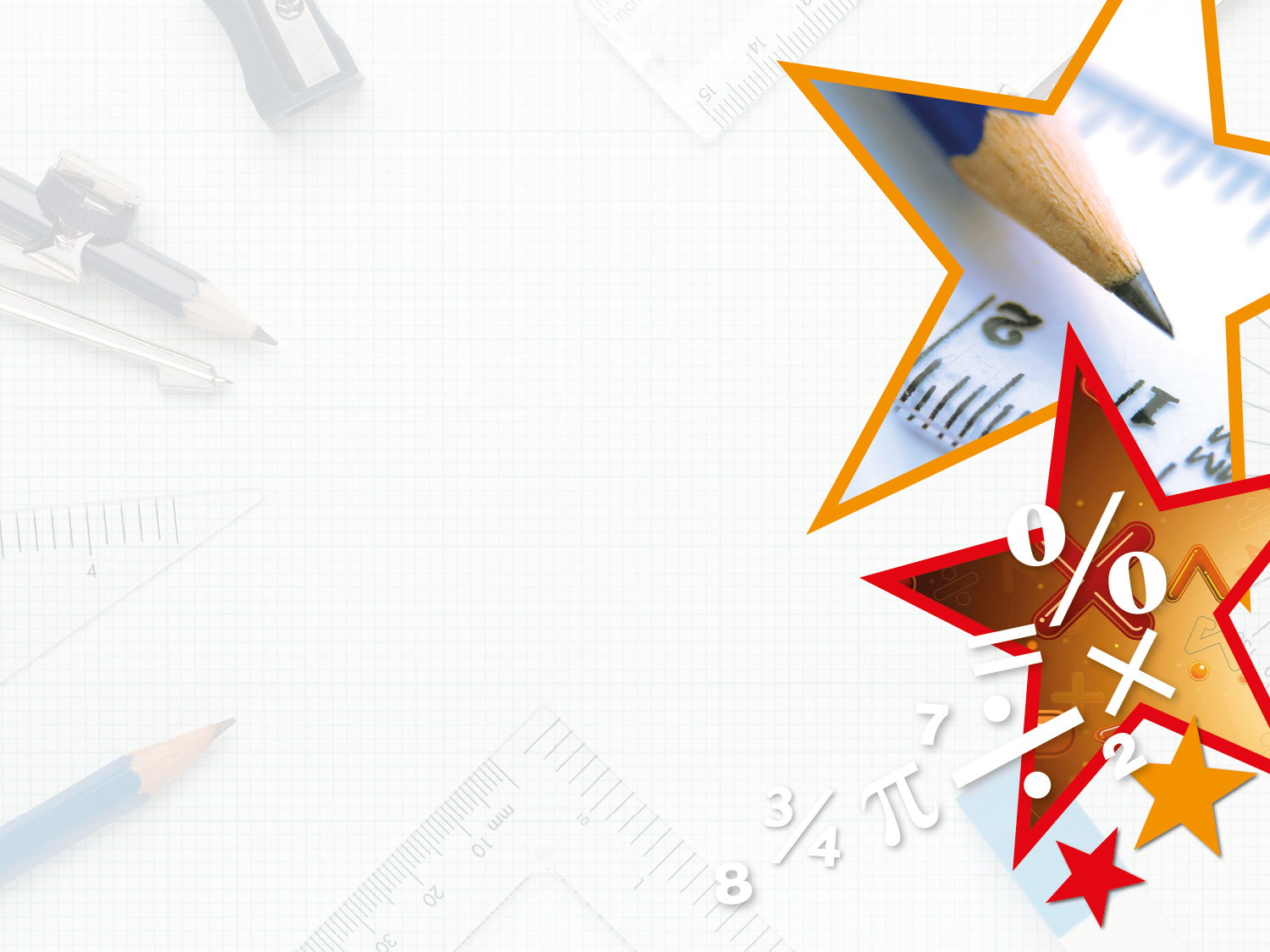 Varied Fluency 3

I have five pound coins, a fifty pence coin and 2 ten pence coins. How much money do I have altogether?
Y4
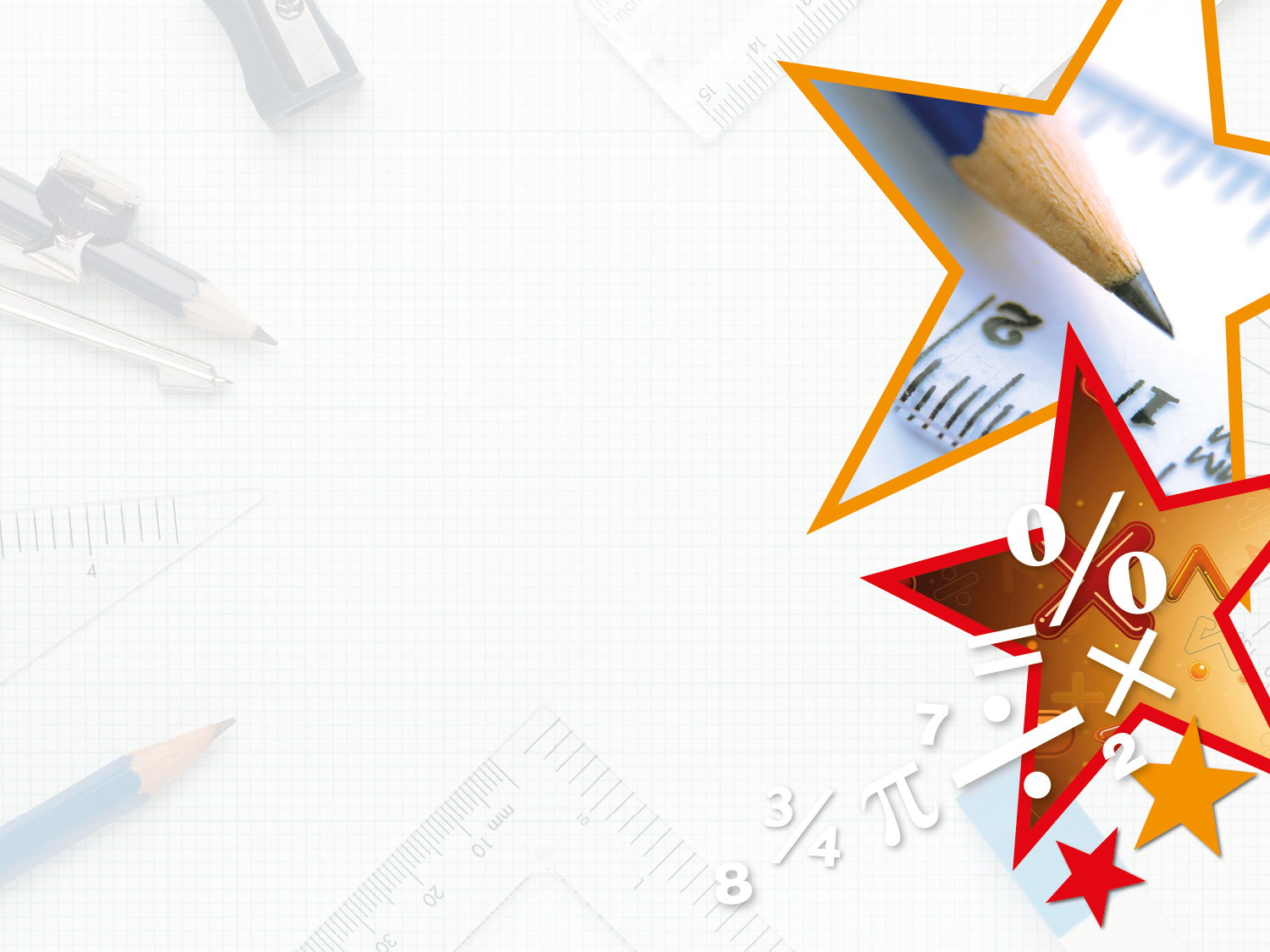 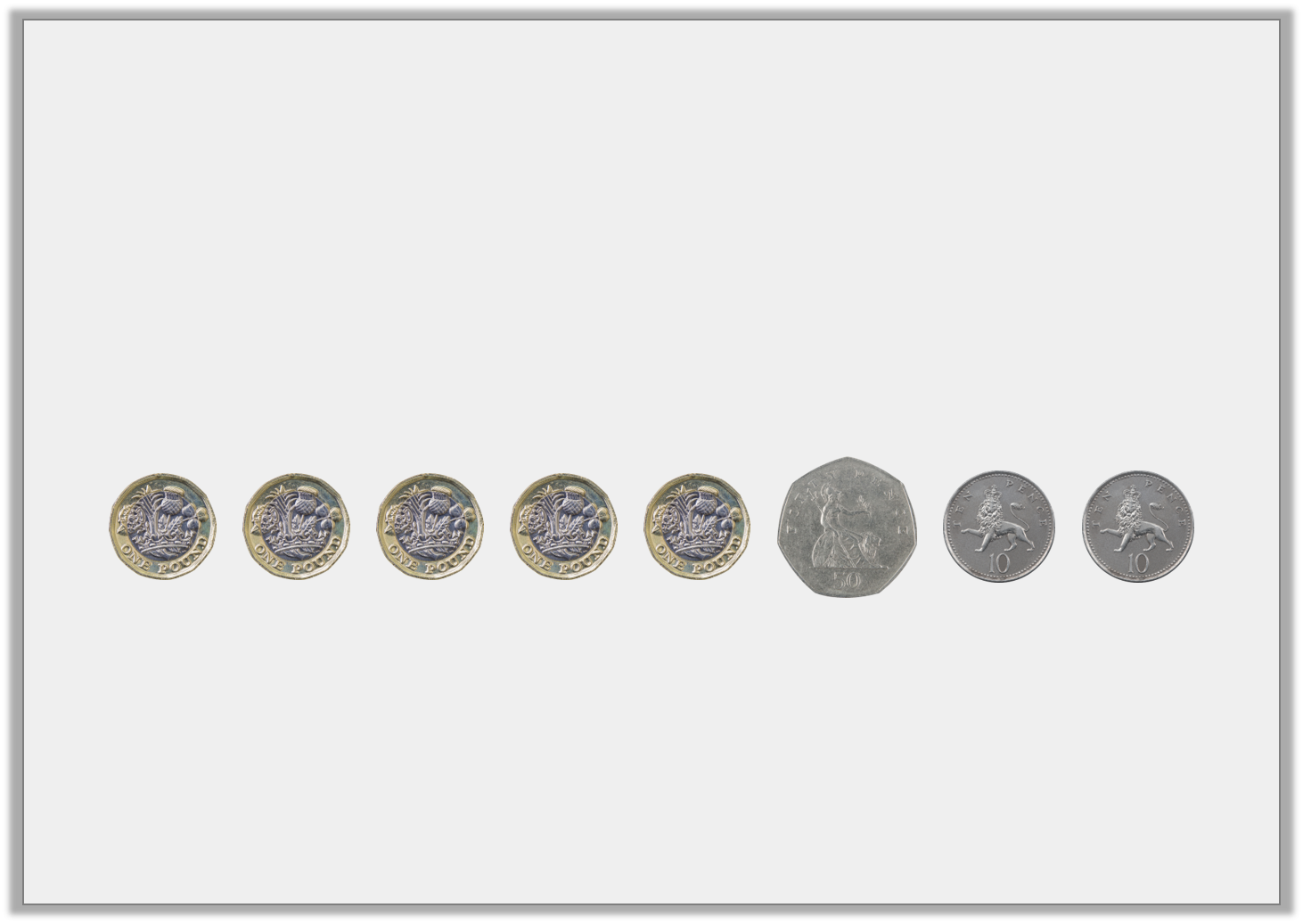 Varied Fluency 3

I have five pound coins, a fifty pence coin and 2 ten pence coins. How much money do I have altogether?

£5.70
Y4
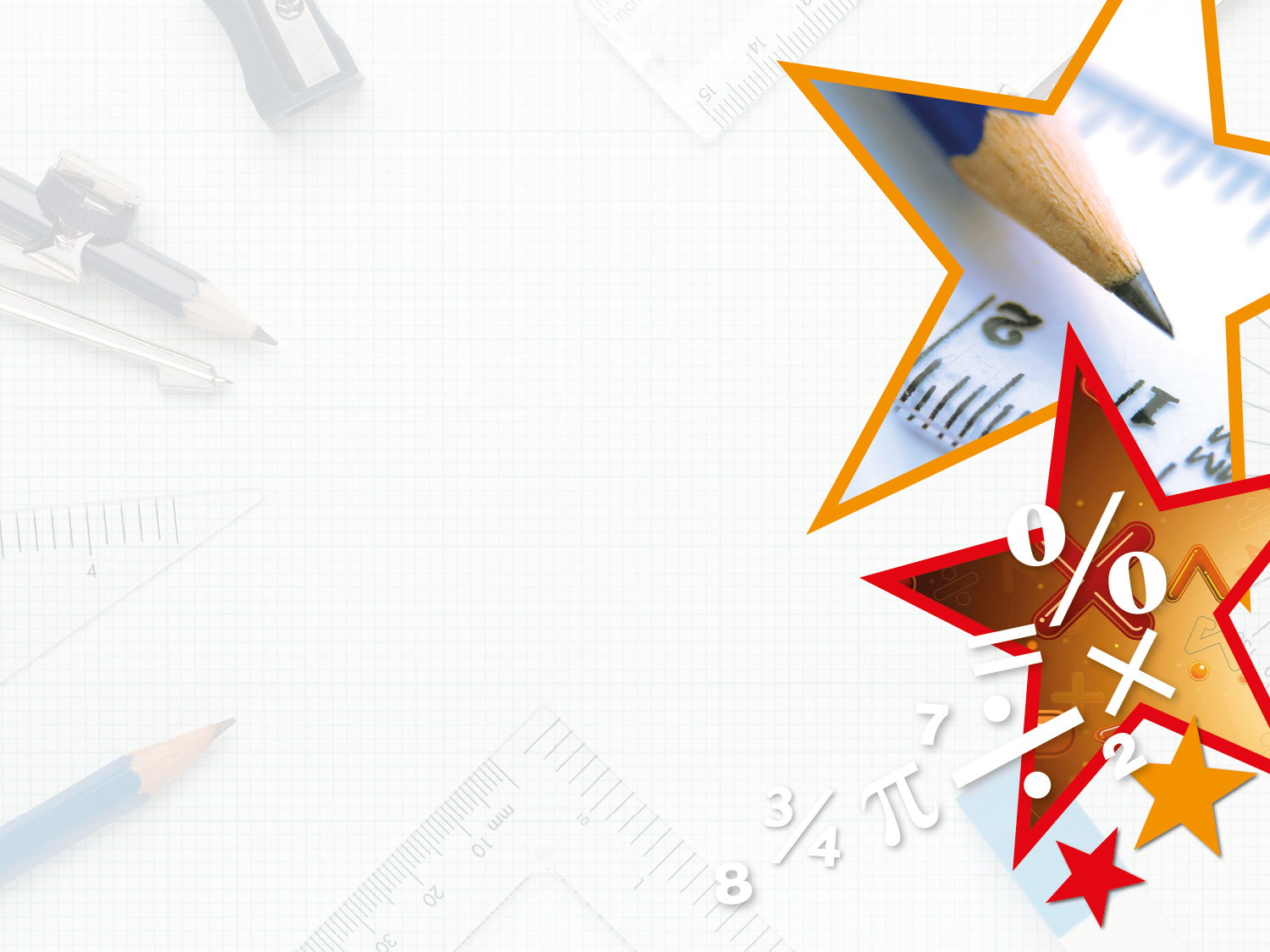 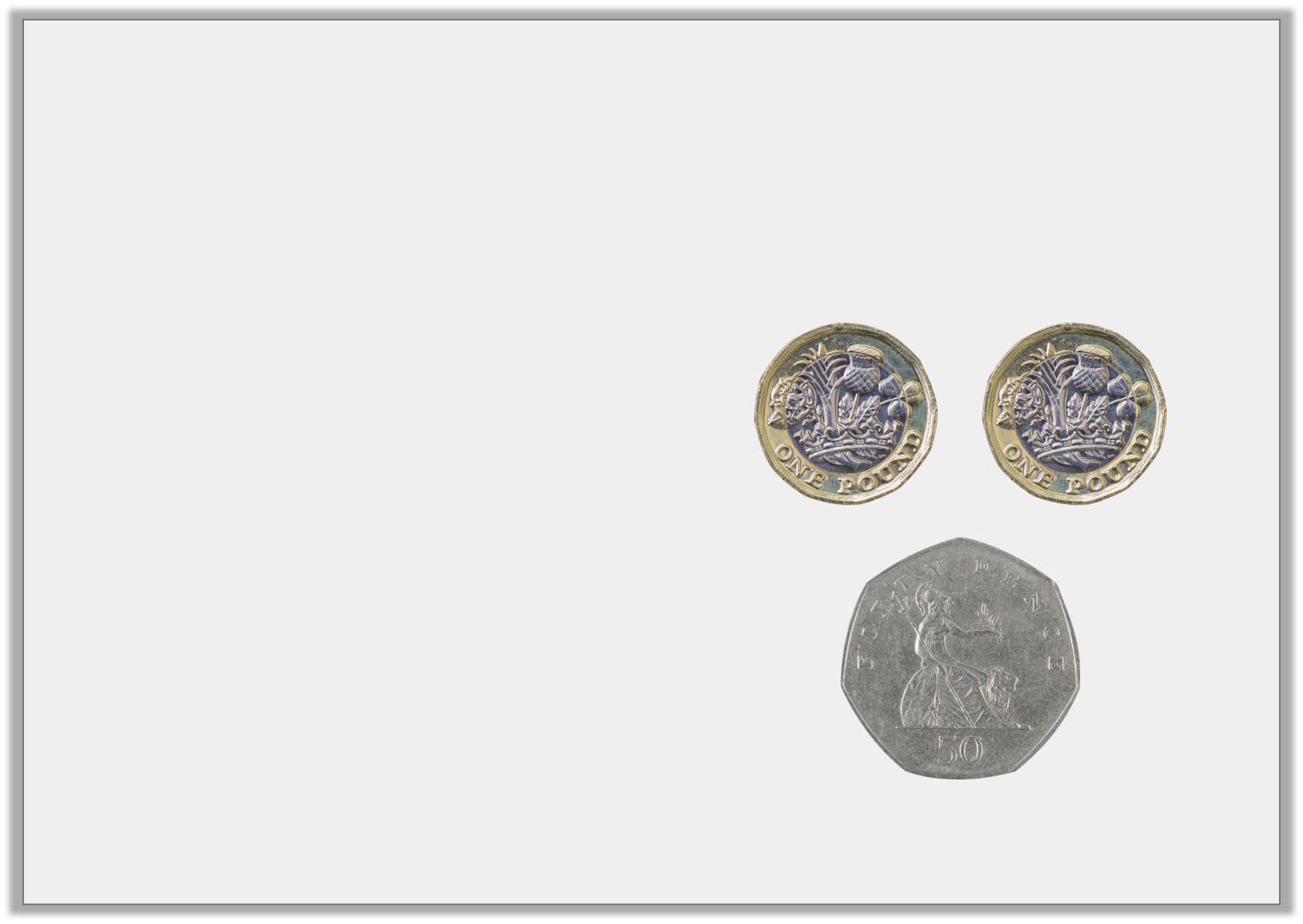 Varied Fluency 4

Which is the correct written version for the amount of coins shown?
Y4
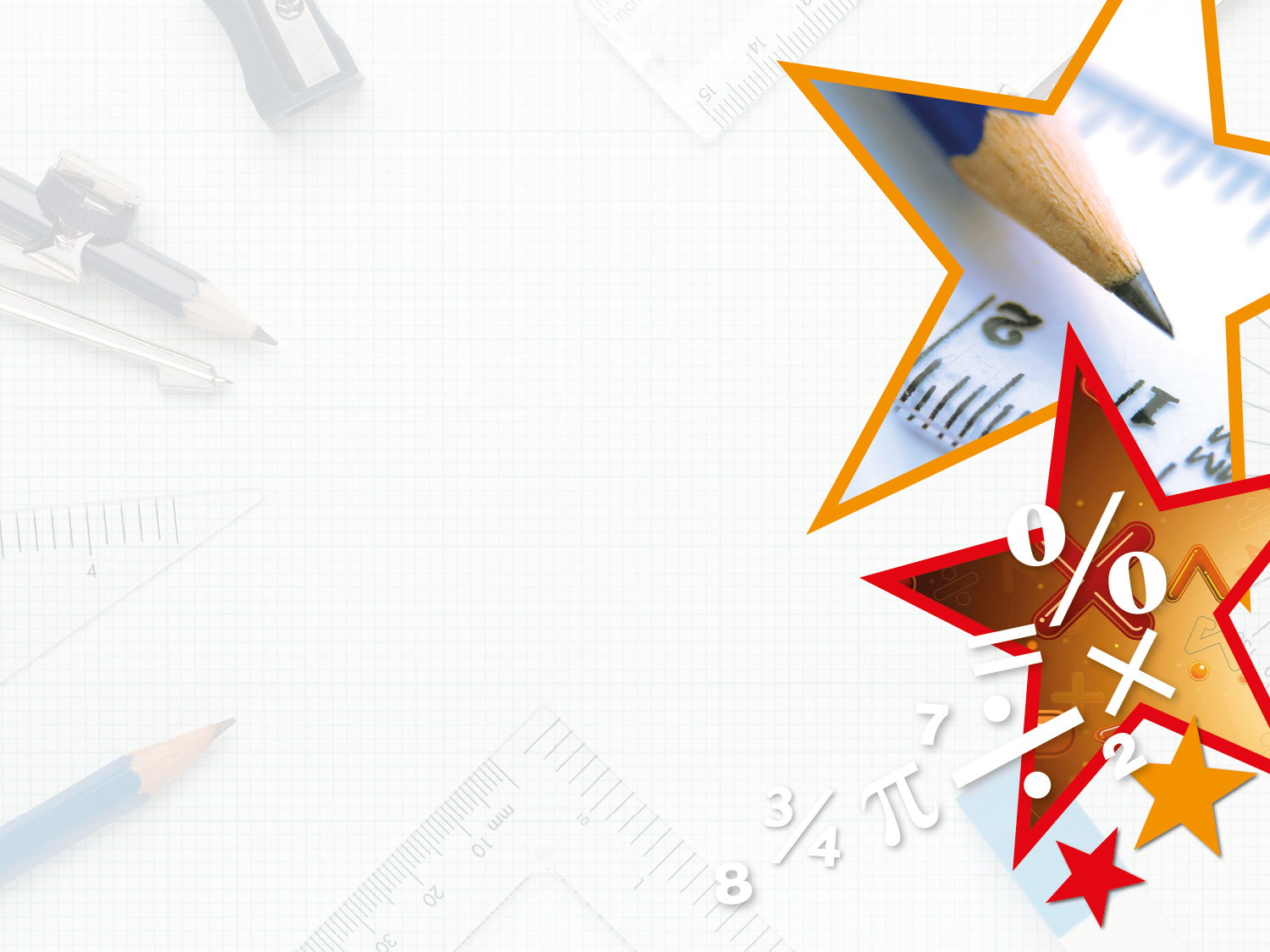 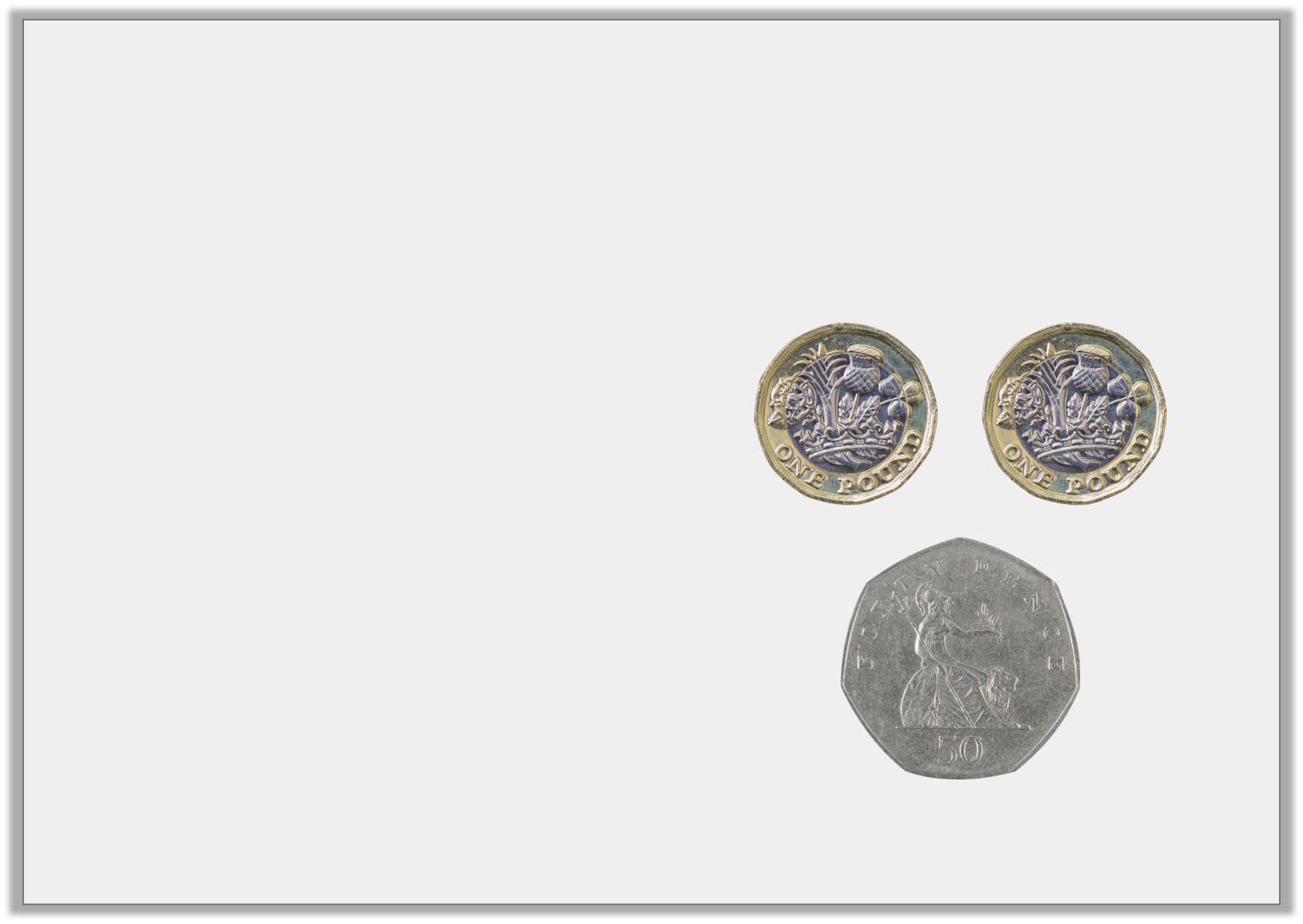 Varied Fluency 4

Which is the correct written version for the amount of coins shown?
Y4
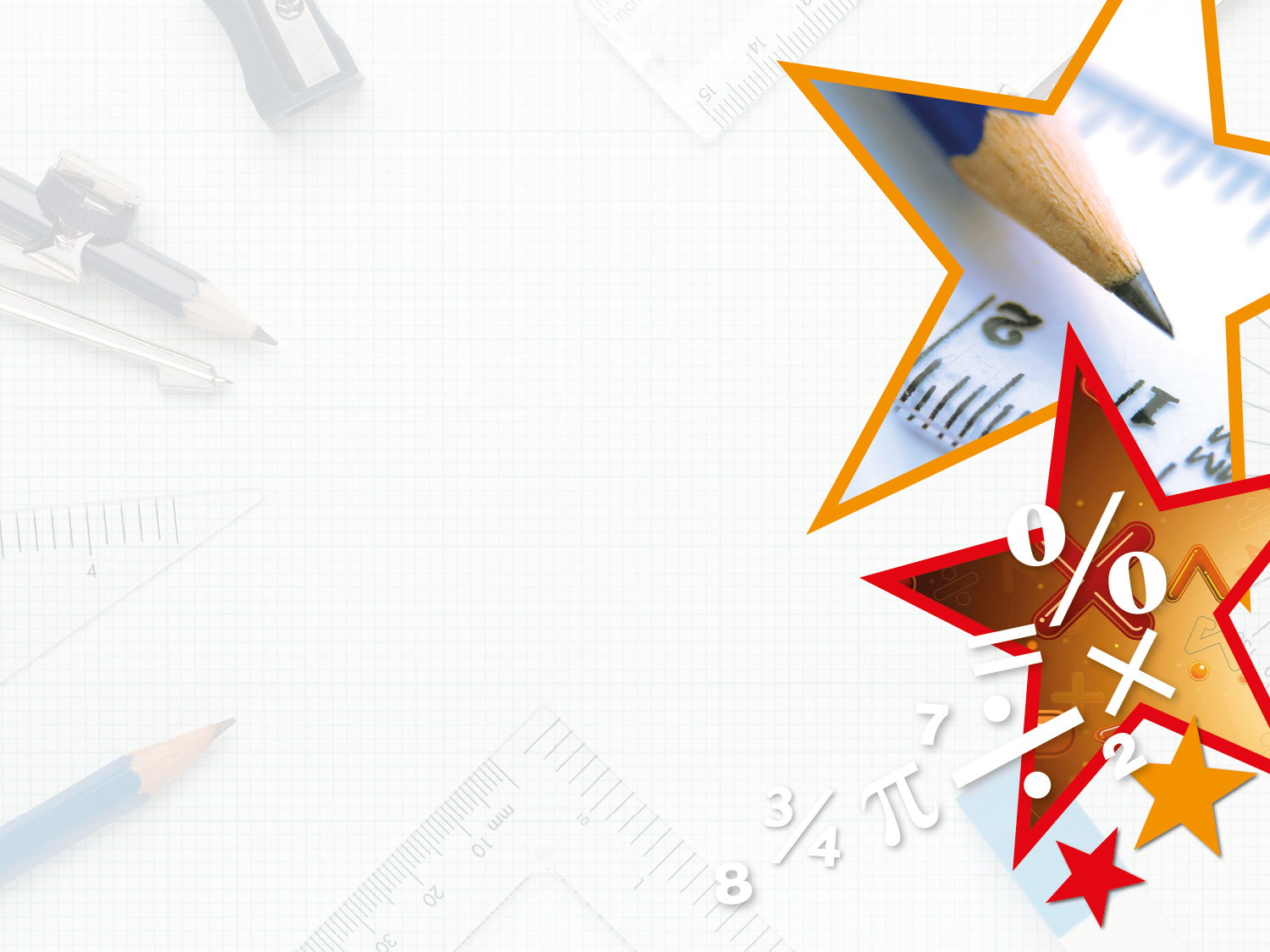 Varied Fluency 5

What is the value of the underlined digit?
Y4
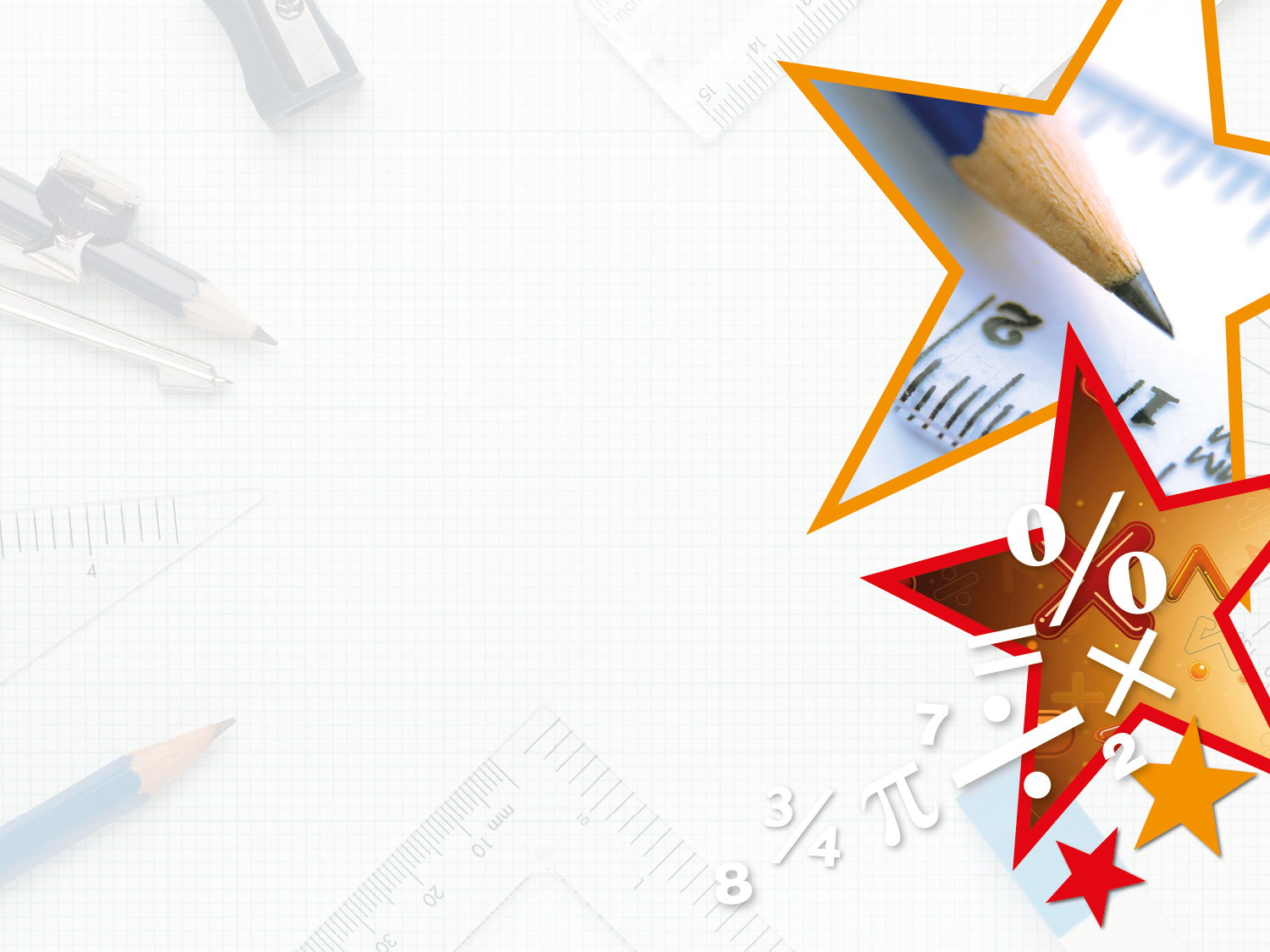 Varied Fluency 5

What is the value of the underlined digit?
Y4
Wednesday 29th April 2020Lo: Year 4: I can add pounds and pence using reasoning and problem – solving
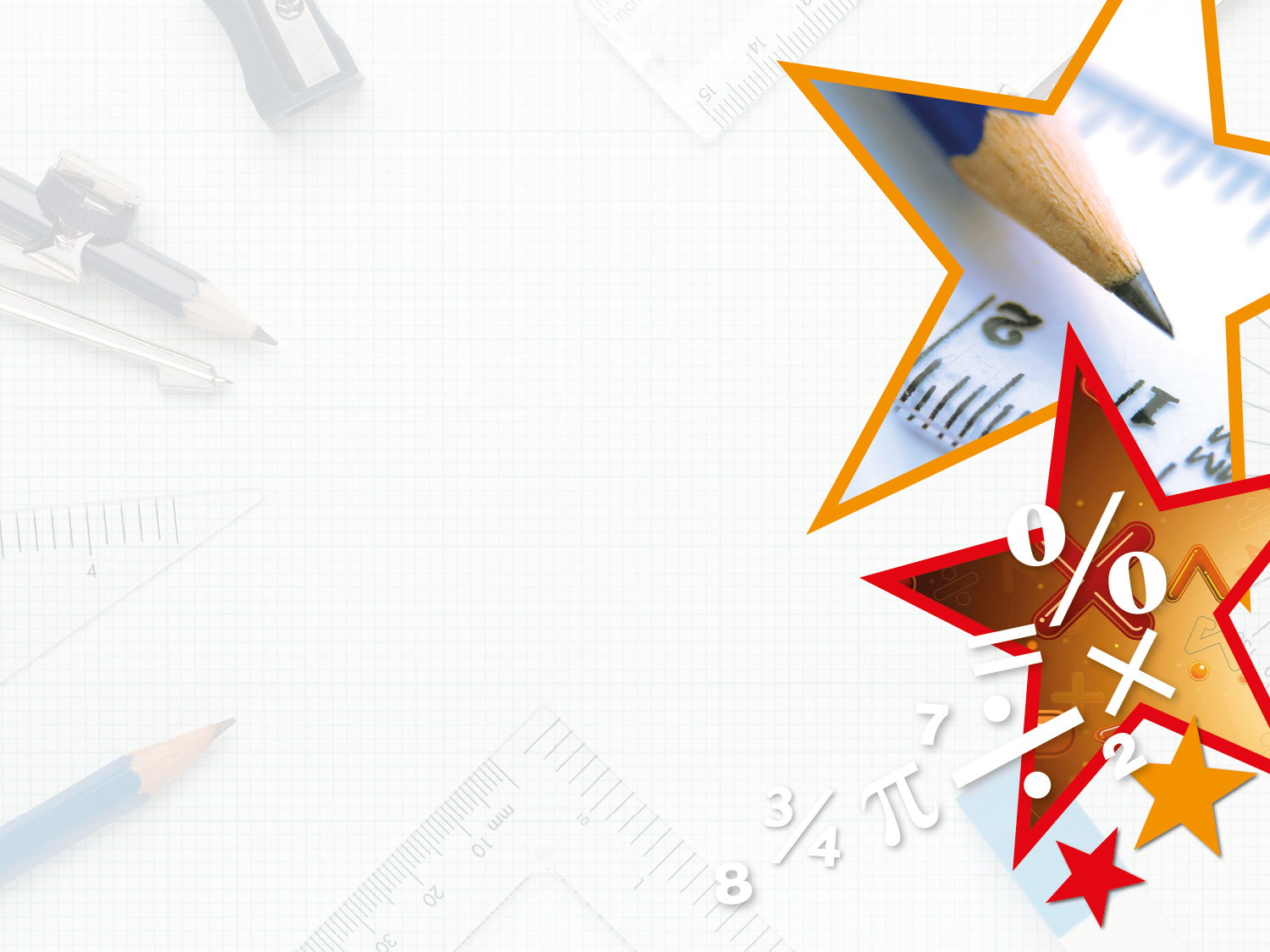 Reasoning 1

Imran and Beth both want to buy a burger. 

A burger costs £1.60.  

Imran says, “I have a £1 coin, two 20p coins and two 5p coins.”

Beth says, “I have a £1 coin, two 20p coins and two 10p coins.”

Who can afford to buy a burger?

Explain how you know.
Y4
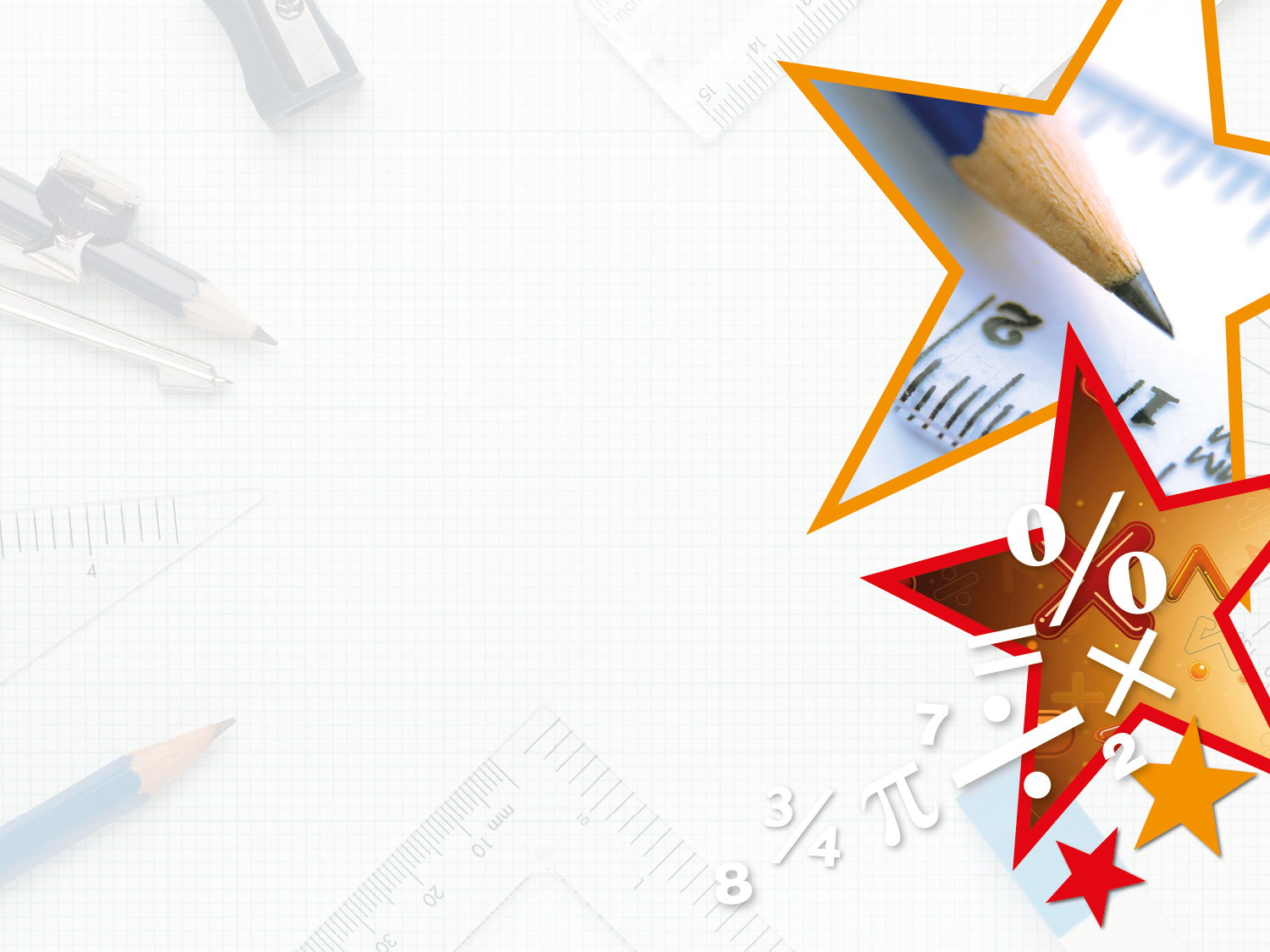 Reasoning 1

Imran and Beth both want to buy a burger. 

A burger costs £1.60.  

Imran says, “I have a £1 coin, two 20p coins and two 5p coins.”

Beth says, “I have a £1 coin, two 20p coins and two 10p coins.”

Who can afford to buy a burger?

Explain how you know.

Beth can afford it because…
Y4
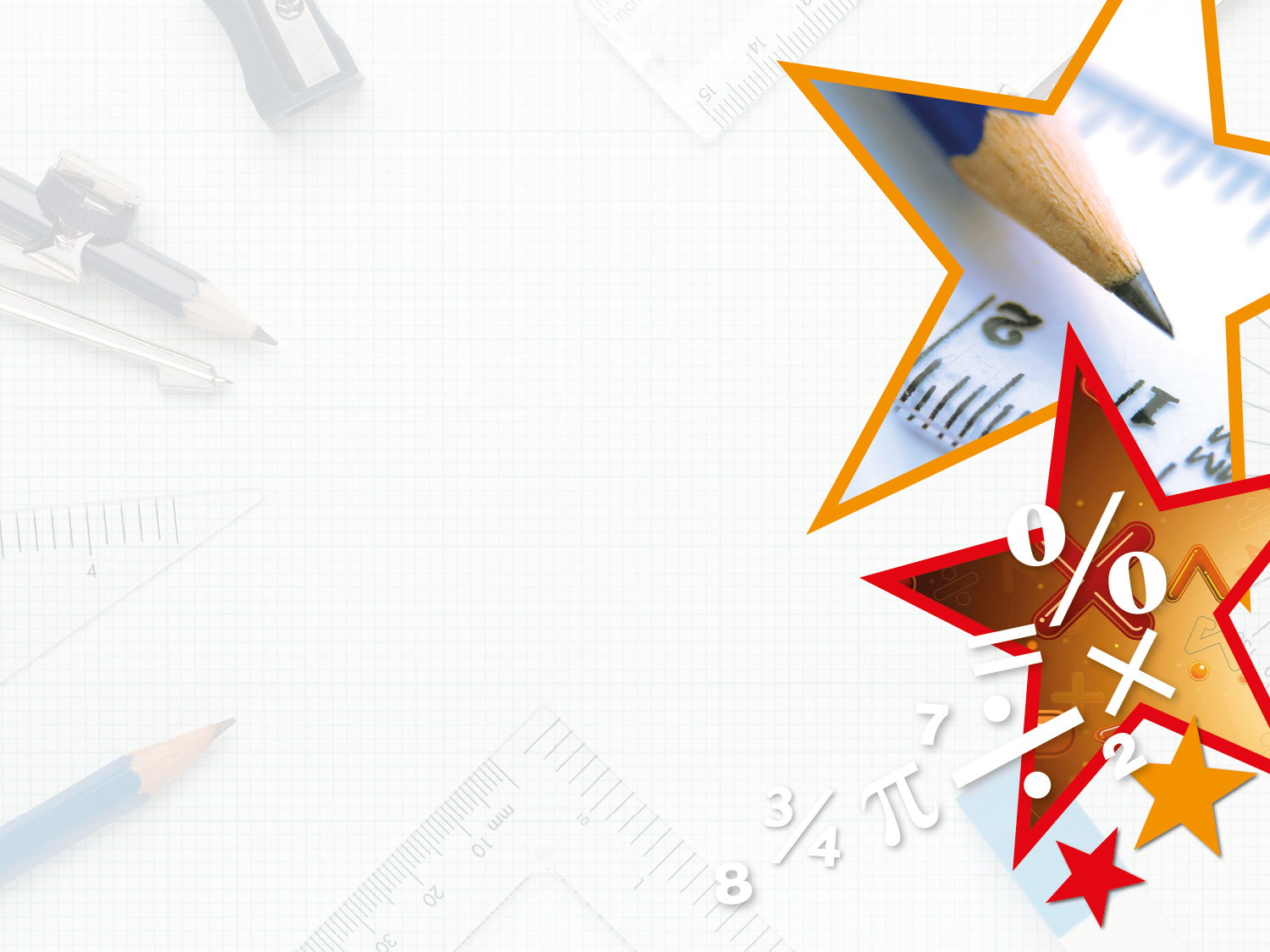 Reasoning 1

Imran and Beth both want to buy a burger. 

A burger costs £1.60.  

Imran says, “I have a £1 coin, two 20p coins and two 5p coins.”

Beth says, “I have a £1 coin, two 20p coins and two 10p coins.”

Who can afford to buy a burger?

Explain how you know.

Beth can afford it because she has £1.60. Imran only has £1.50.
Y4
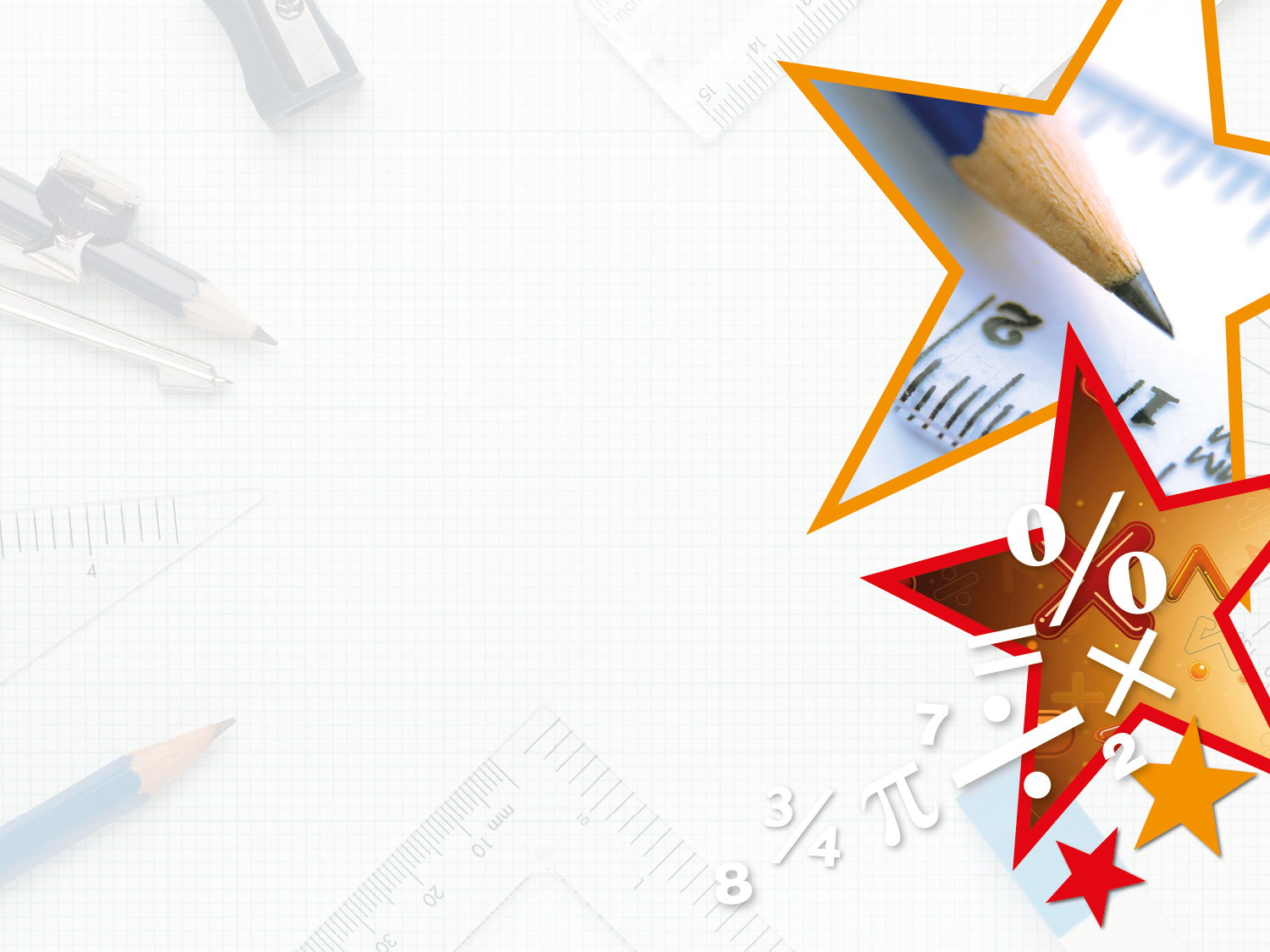 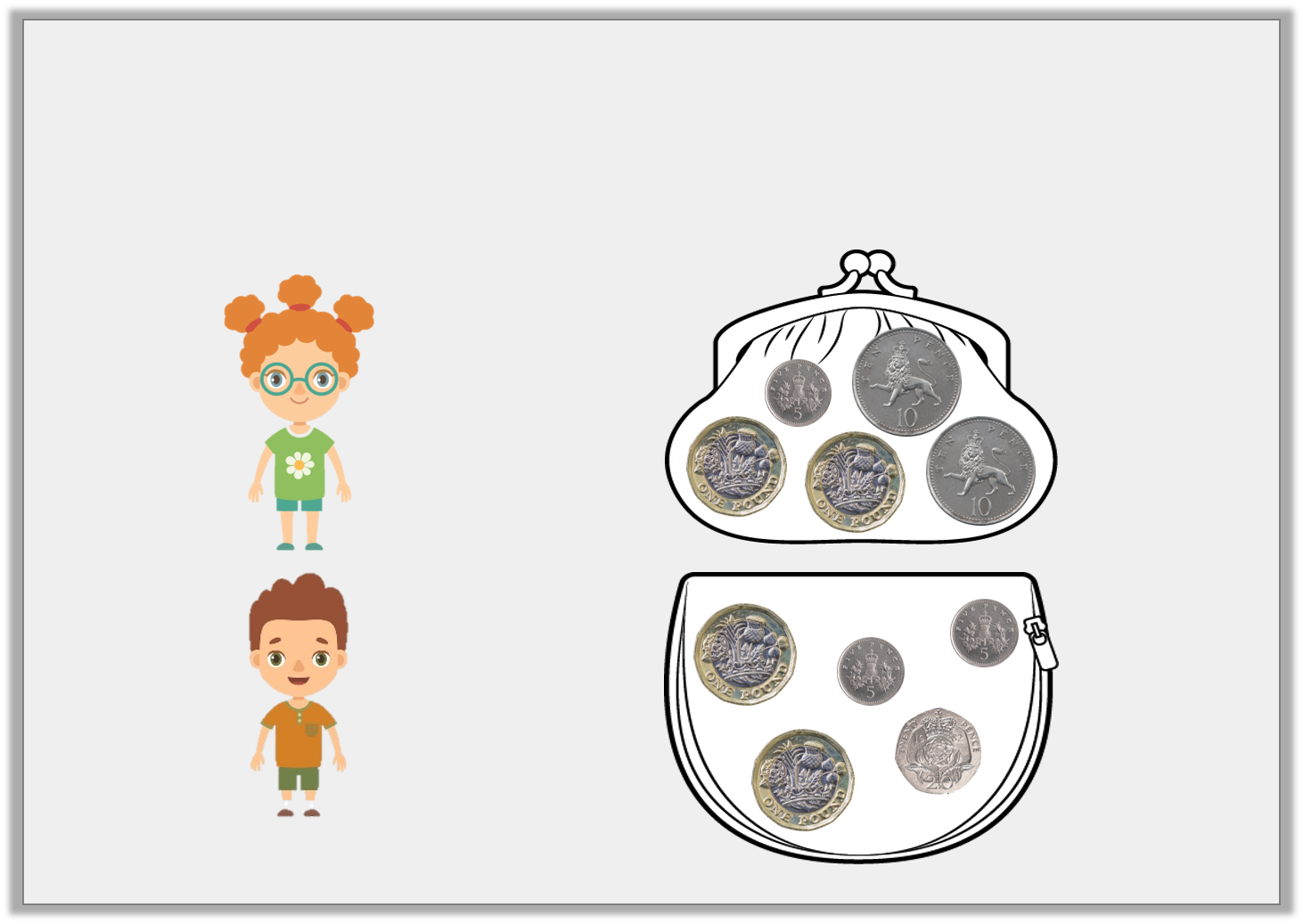 Problem Solving 1

Emma has £2.30. Ross has £2.25. Match each child to their correct money purse.
Emma
Ross
Y4
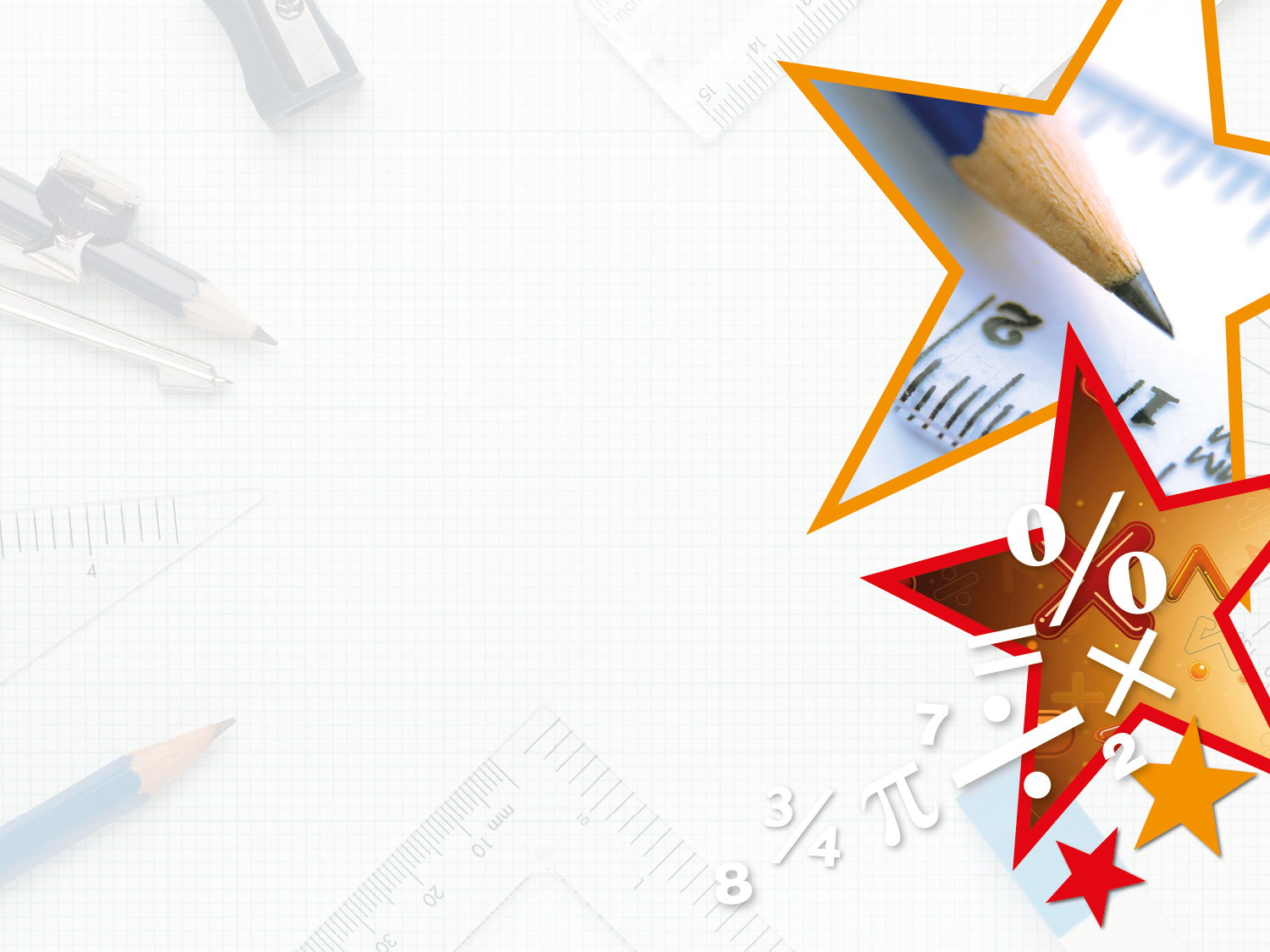 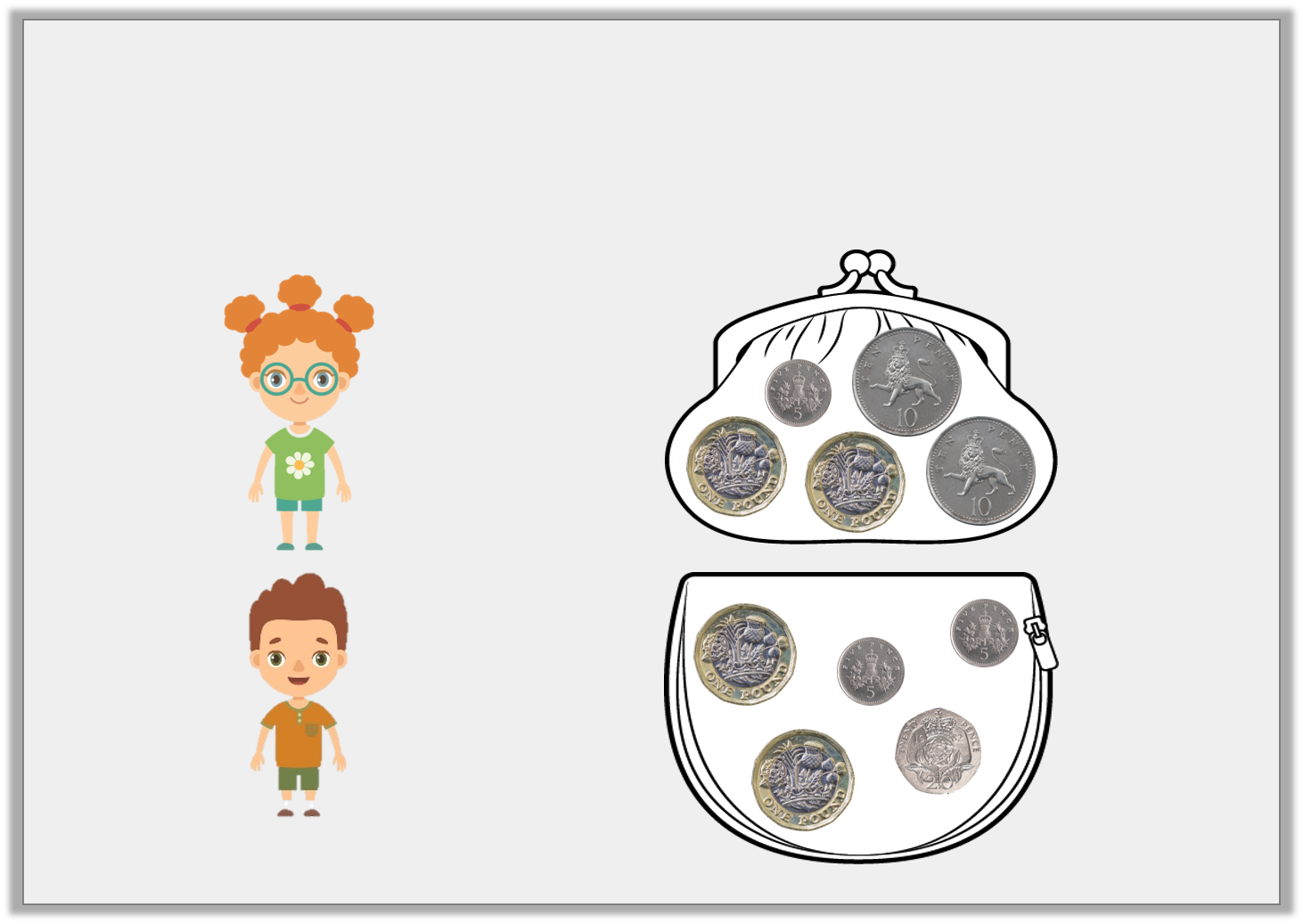 Problem Solving 1

Emma has £2.30. Ross has £2.25. Match each child to their correct money purse.
Emma
Ross
Y4
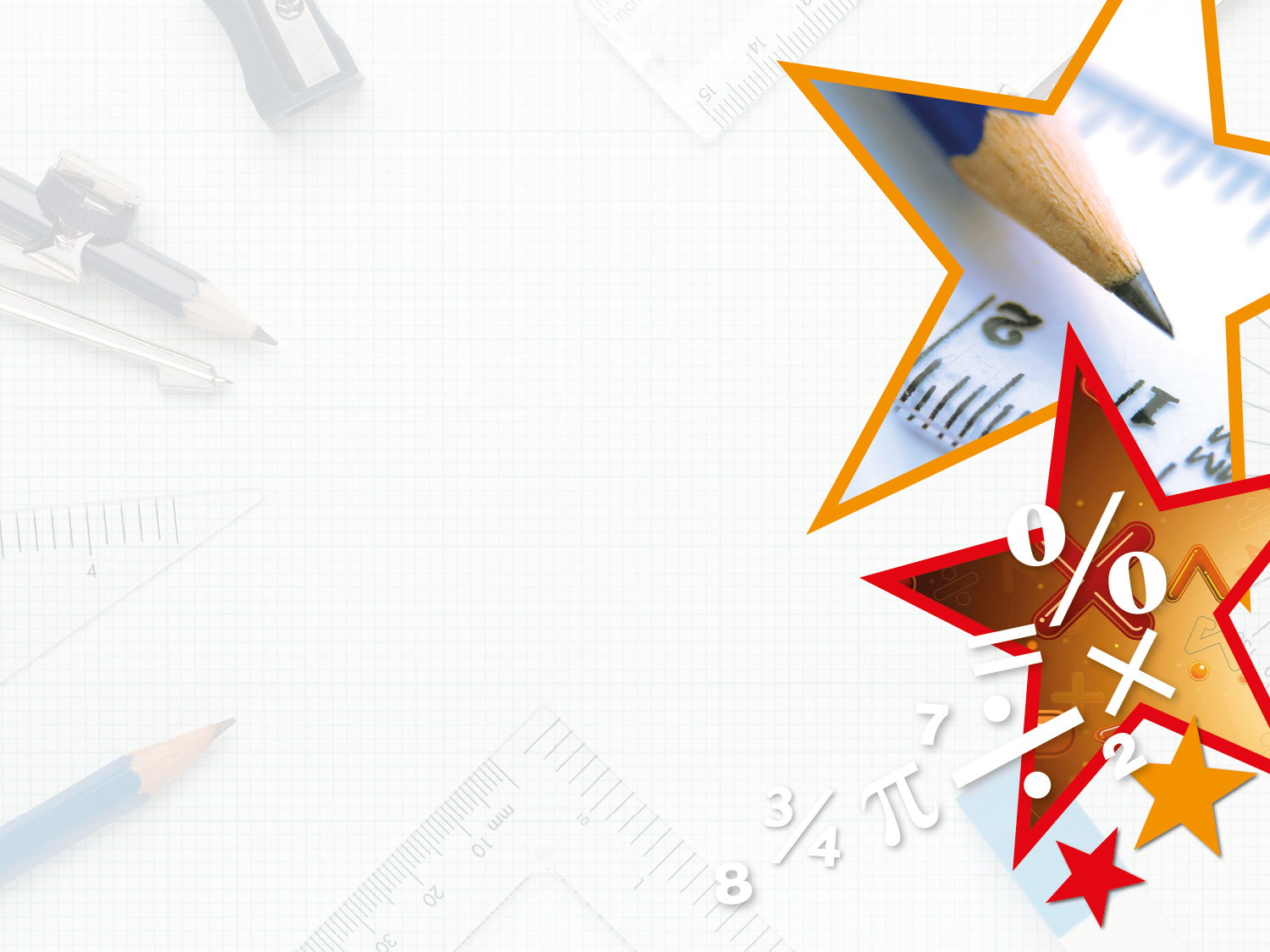 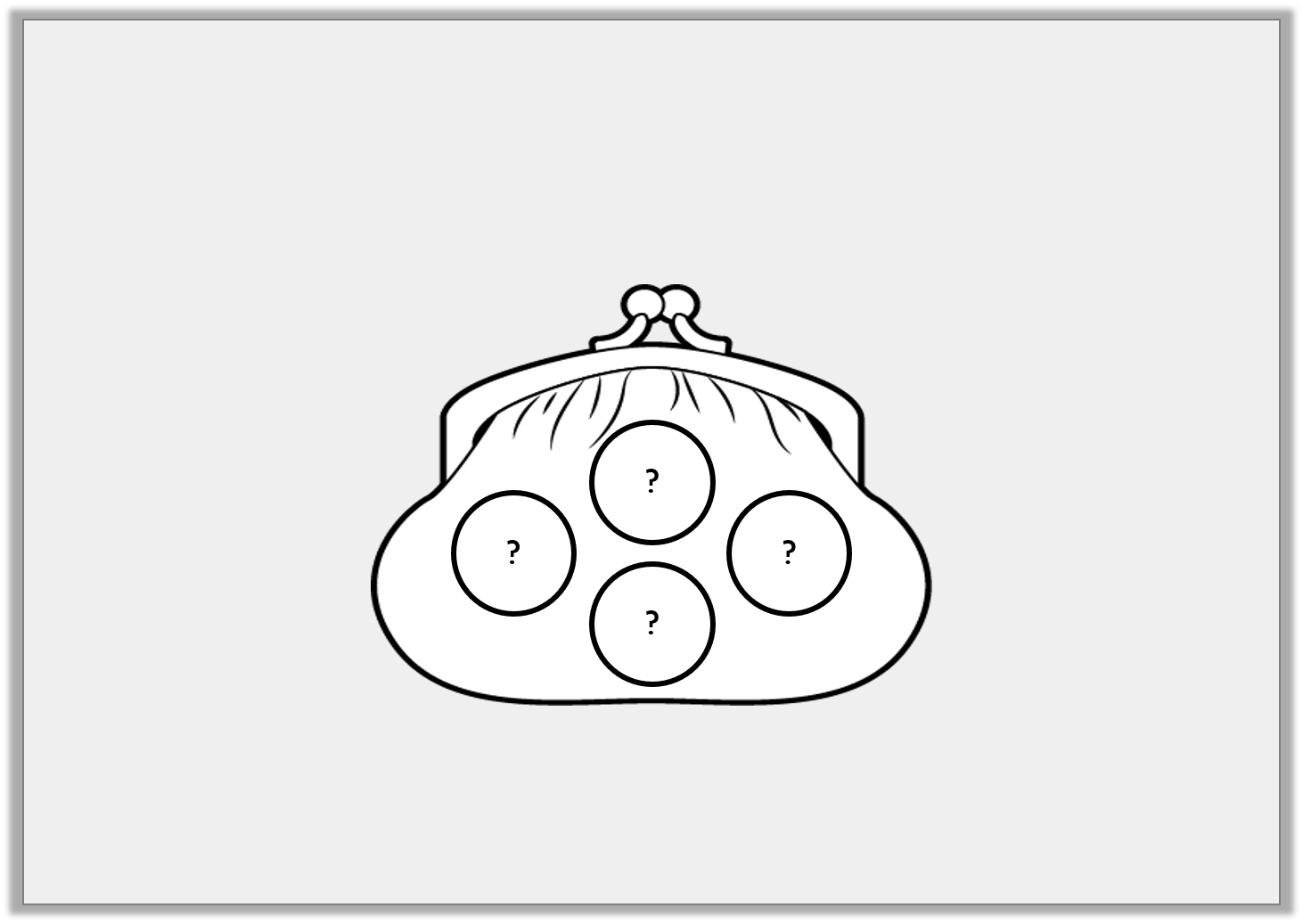 Problem Solving 2

Andrew has £2.10 in his wallet. He has four coins. 
What coins could Andrew have?
Y4
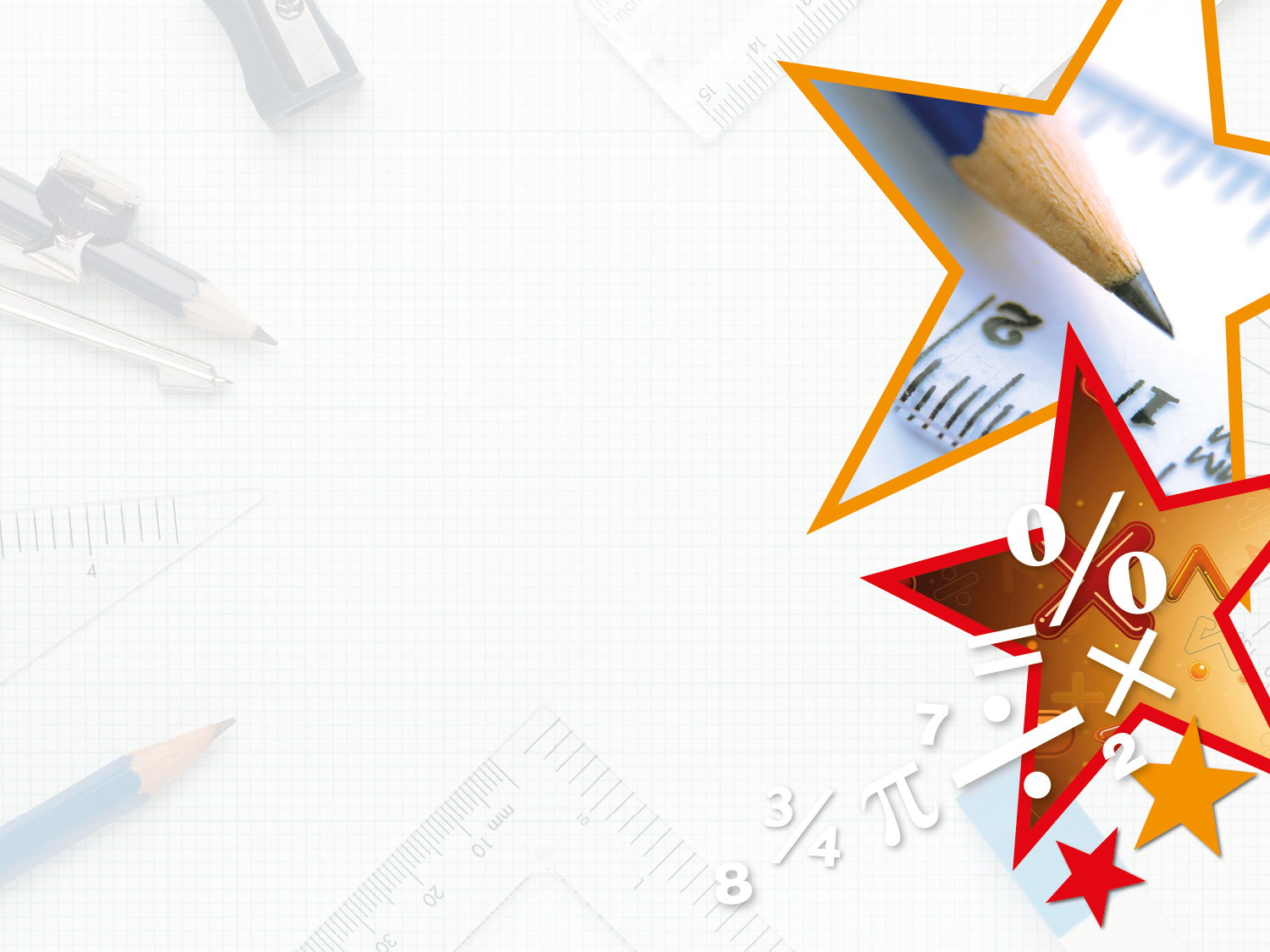 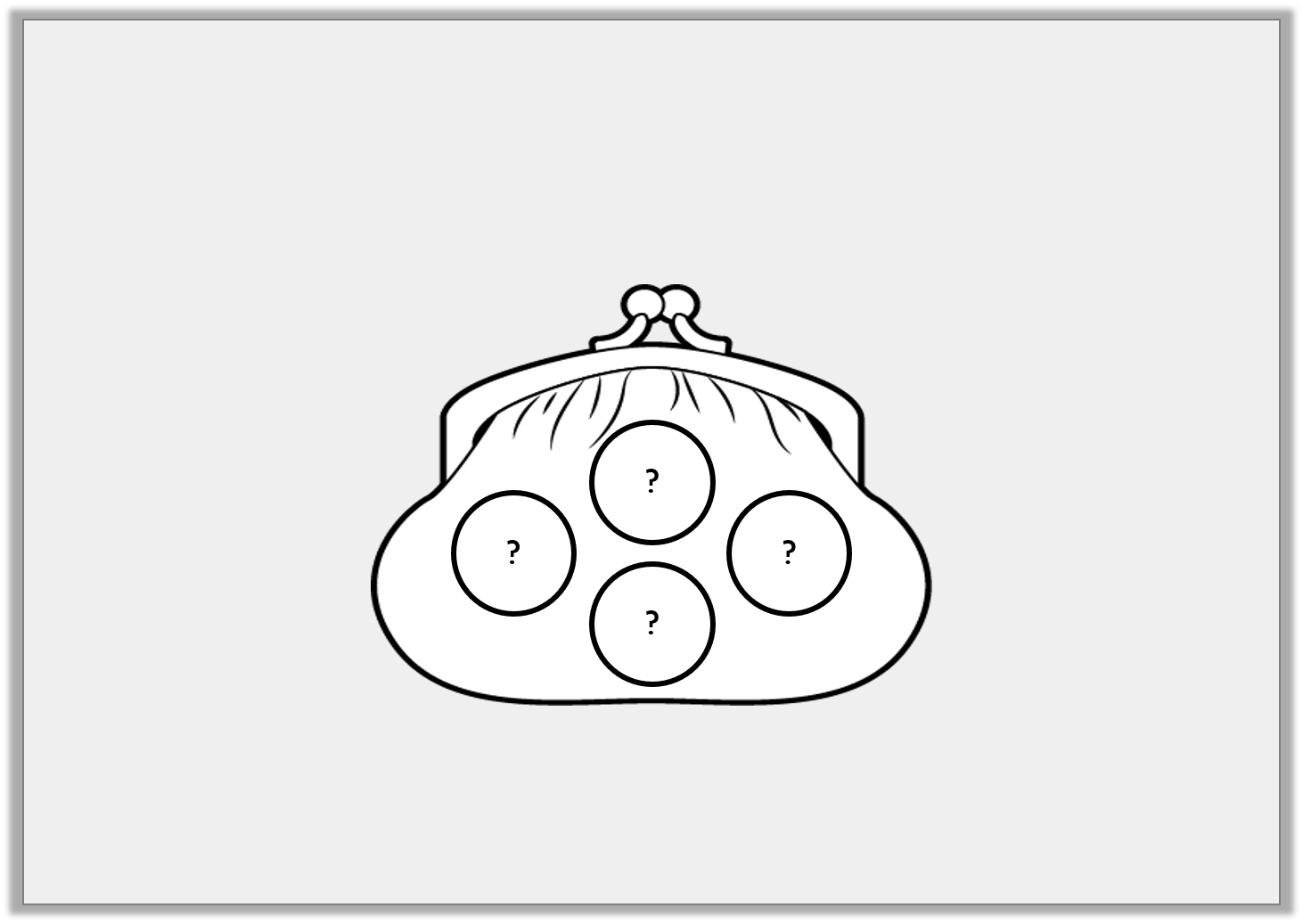 Problem Solving 2

Andrew has £2.10 in his wallet. He has four coins. 
What coins could Andrew have? 











 
Various answers, for example:
2 x £1 coin and 2 x 5p coin
A £1 coin, 2 x 50p coin and a 10p coin
Y4
Thursday 30th April 2020
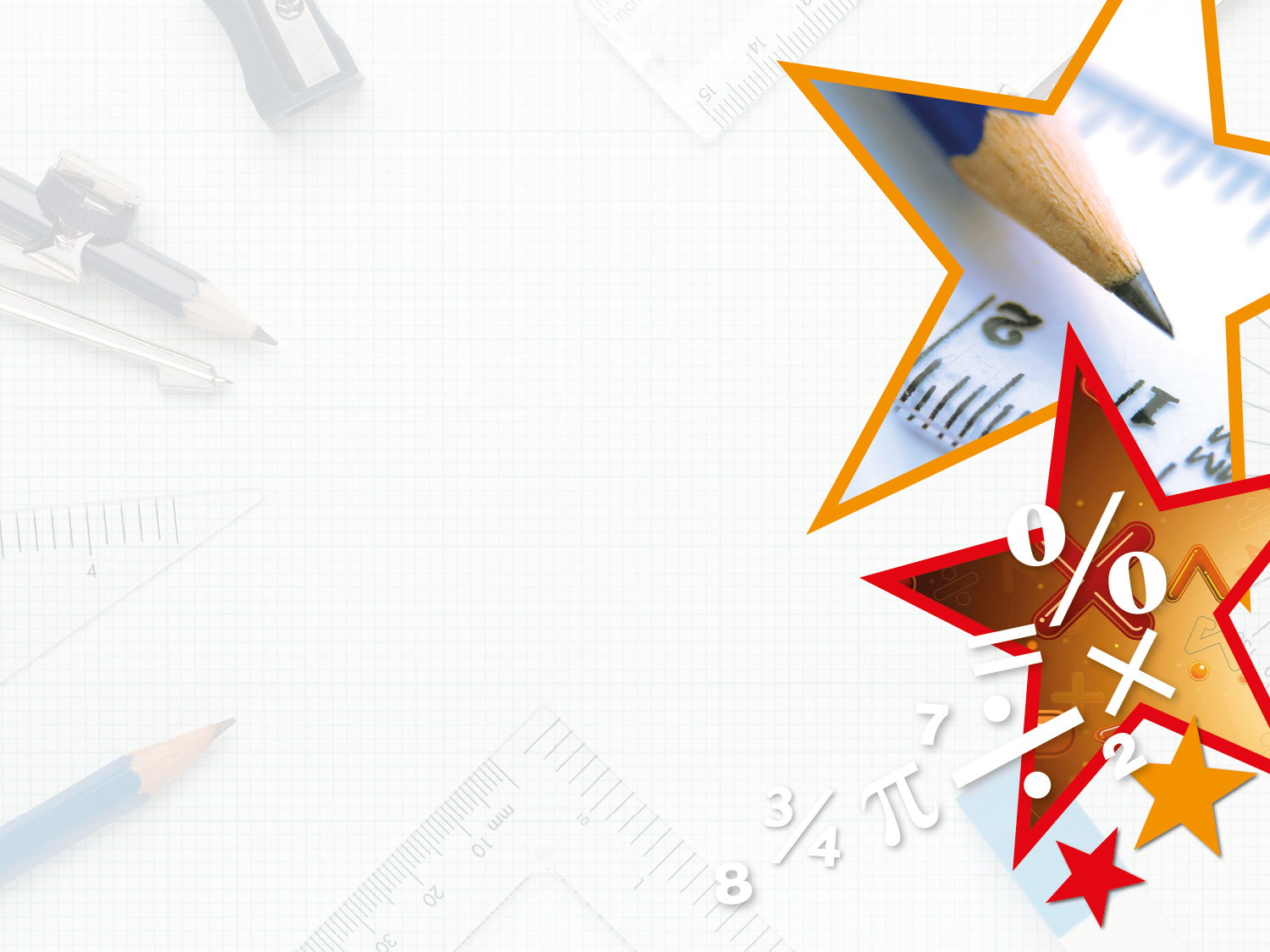 Year 3/4 – Summer Block 1 – Money



Step 2 


Year 4: I can order amounts of money
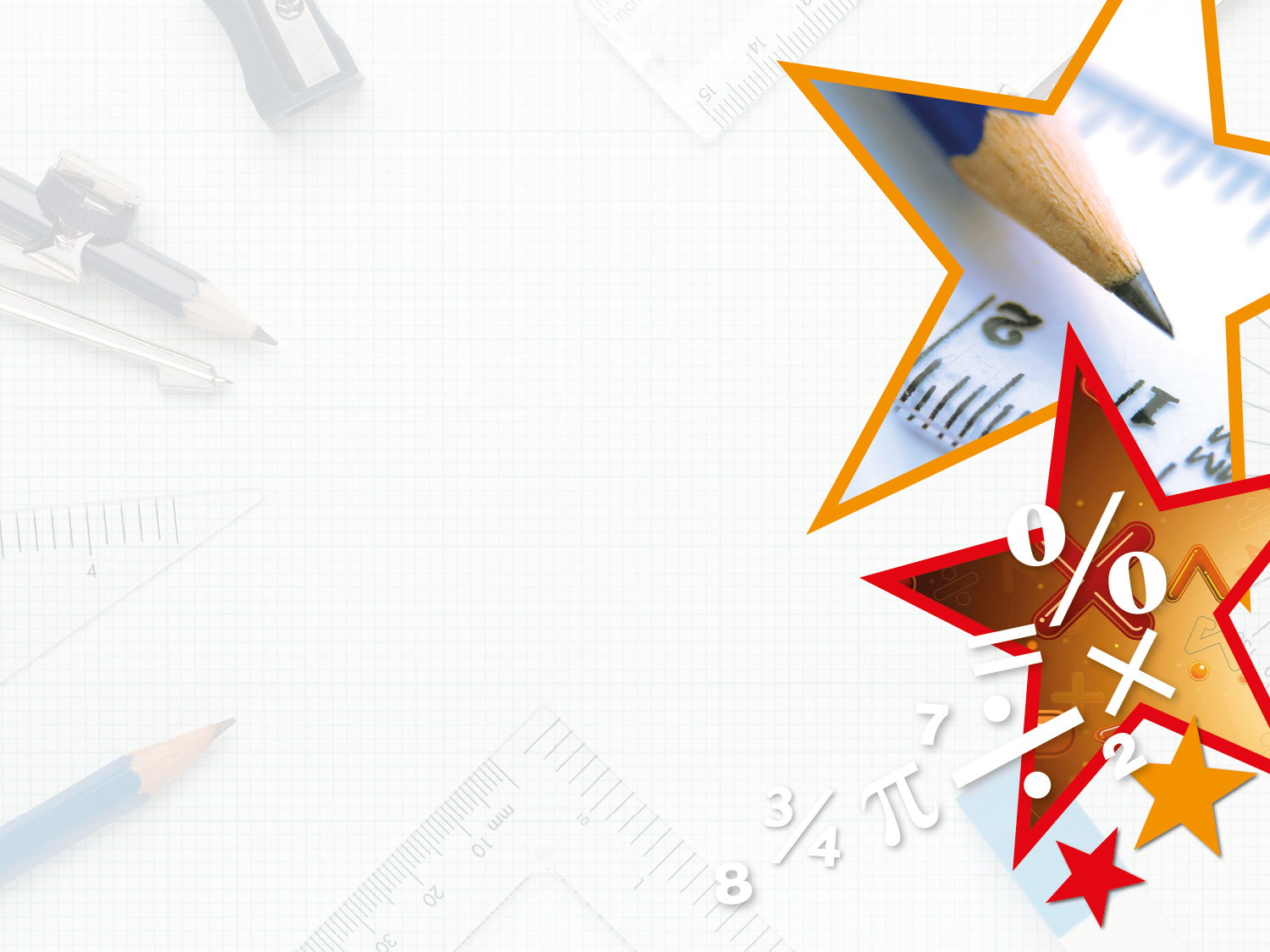 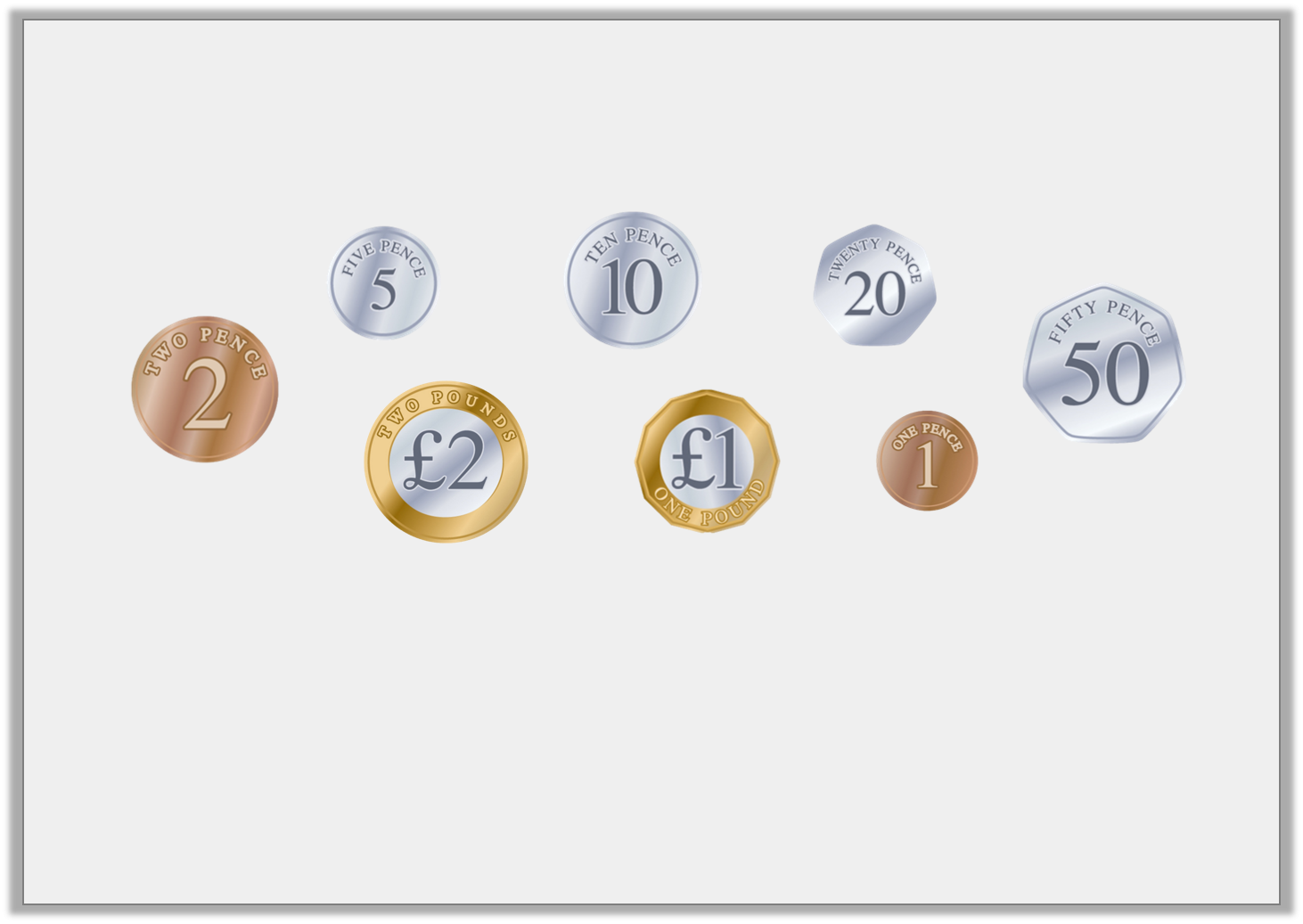 Introduction

Order these coins from lowest to highest value.










How many 10p coins are in £1?
How many 50p coins are in £1?
How many 20p coins are in £1?
How many 5p coins are in £1?
Y4
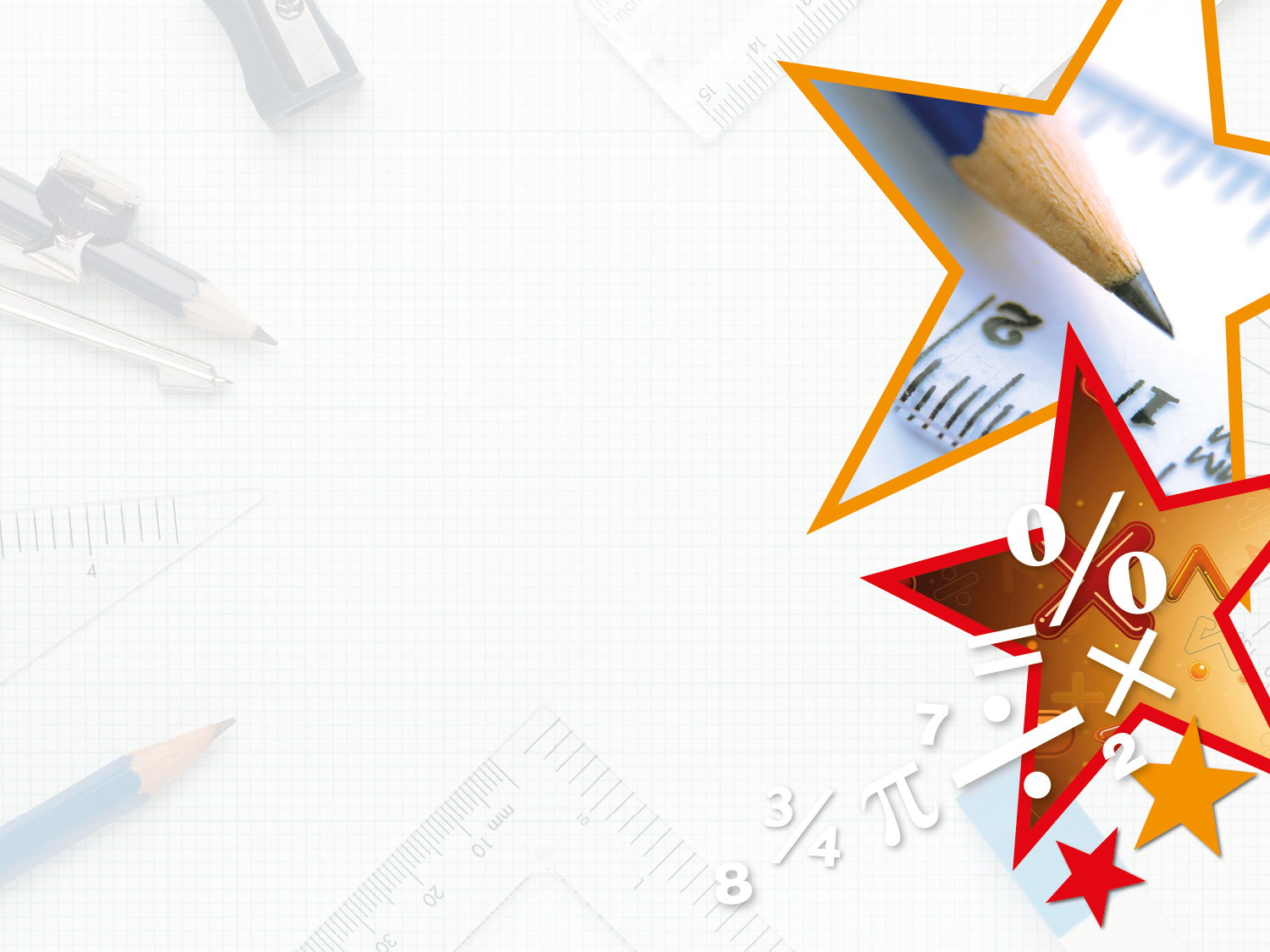 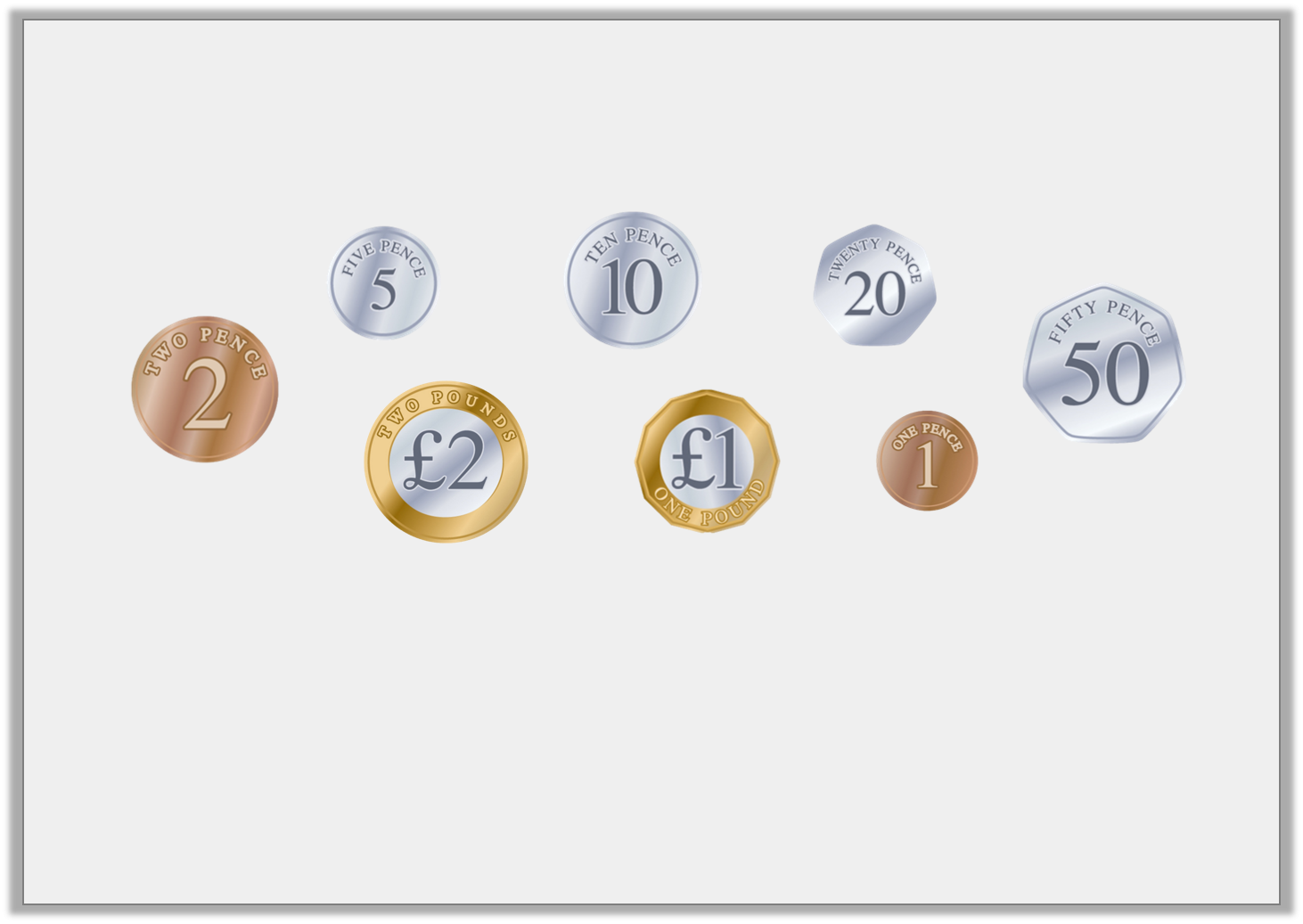 Introduction

Order these coins from lowest to highest value.










How many 10p coins are in £1?  10
How many 50p coins are in £1?  2
How many 20p coins are in £1?  5
How many 5p coins are in £1?  20
Y4
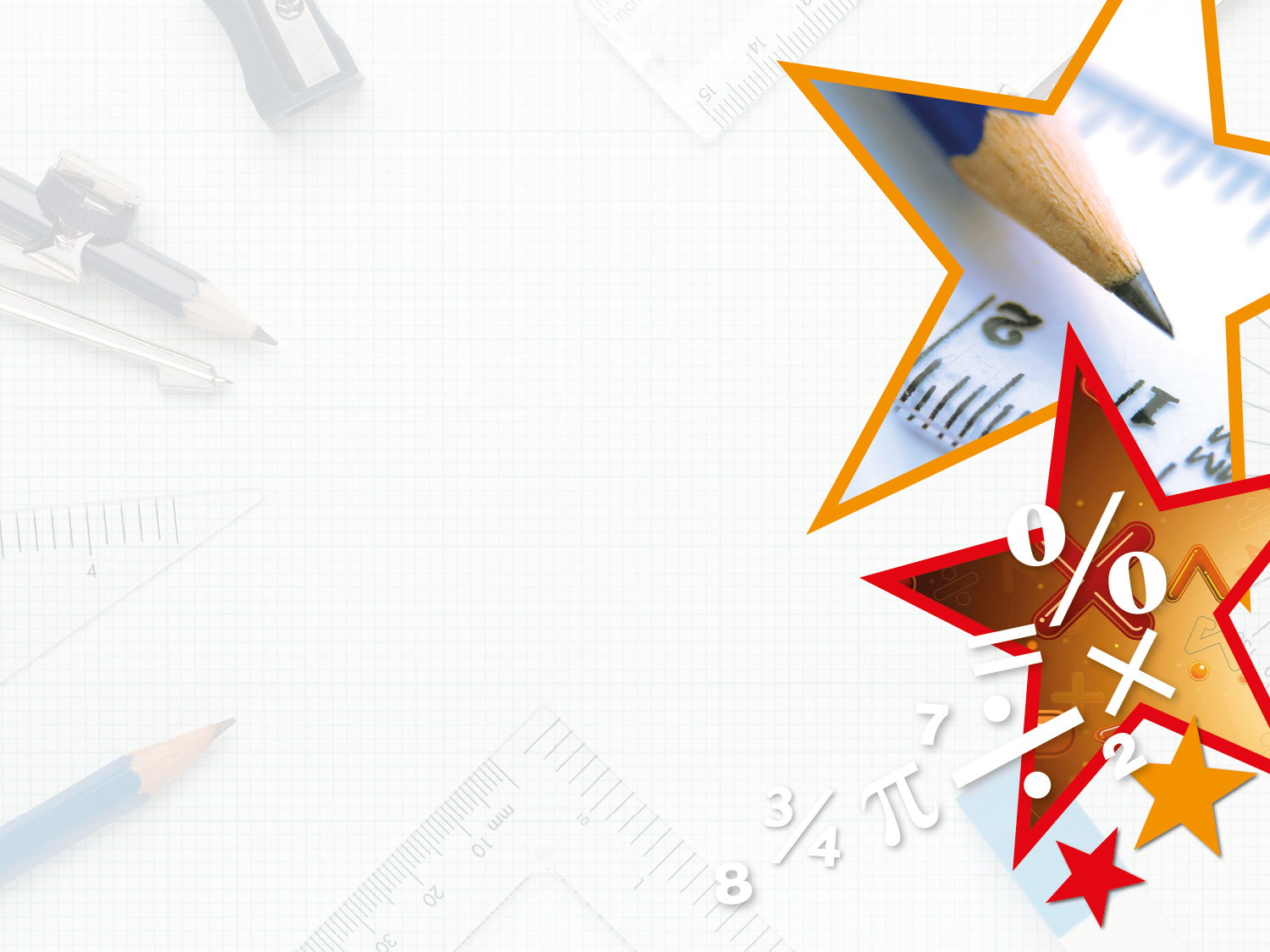 Varied Fluency 1

Order these amounts from smallest to largest.
Y4
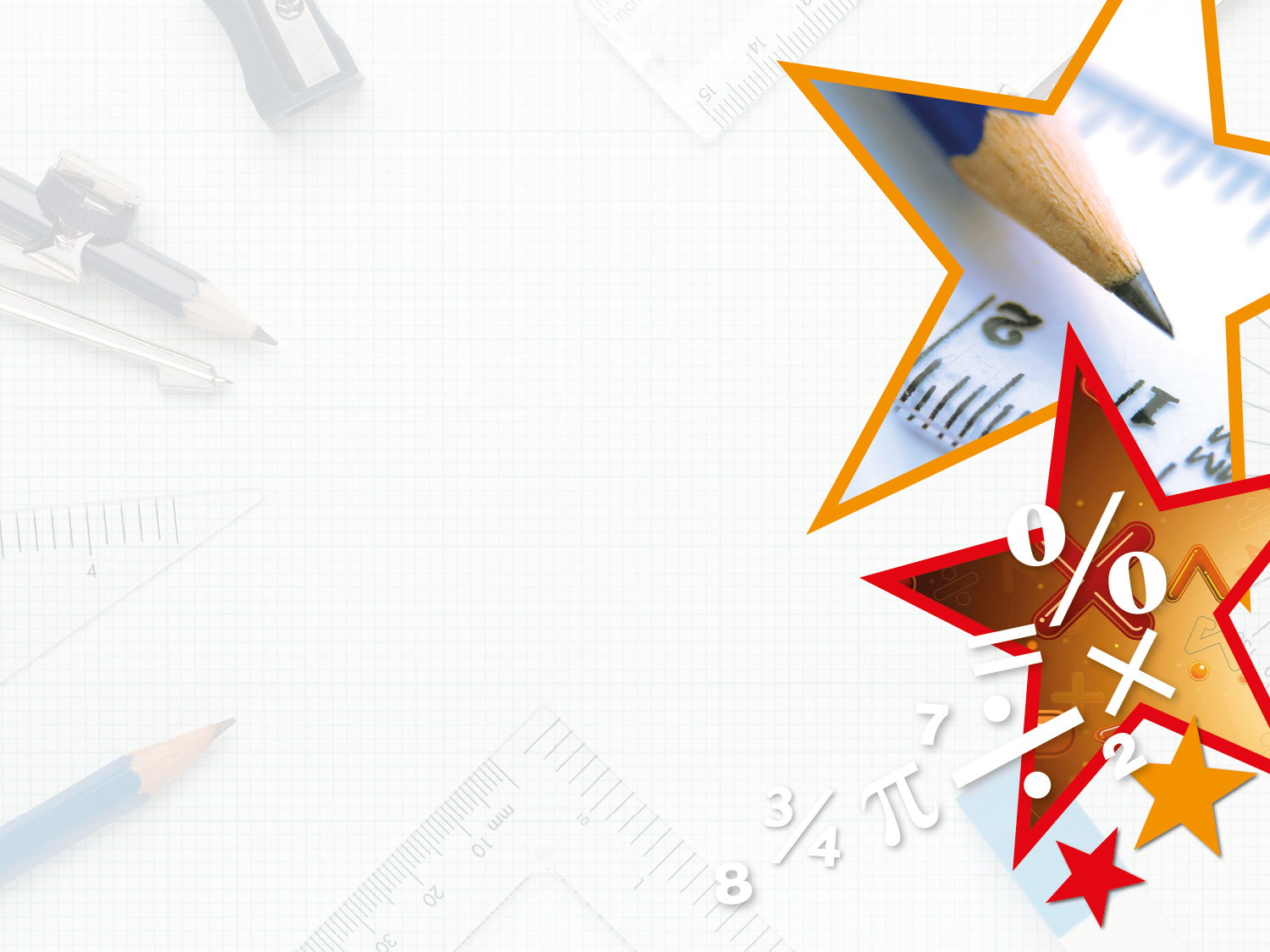 Varied Fluency 1

Order these amounts from smallest to largest.












2,135p, 3,921p, 4,863p, 6,932p
Y4
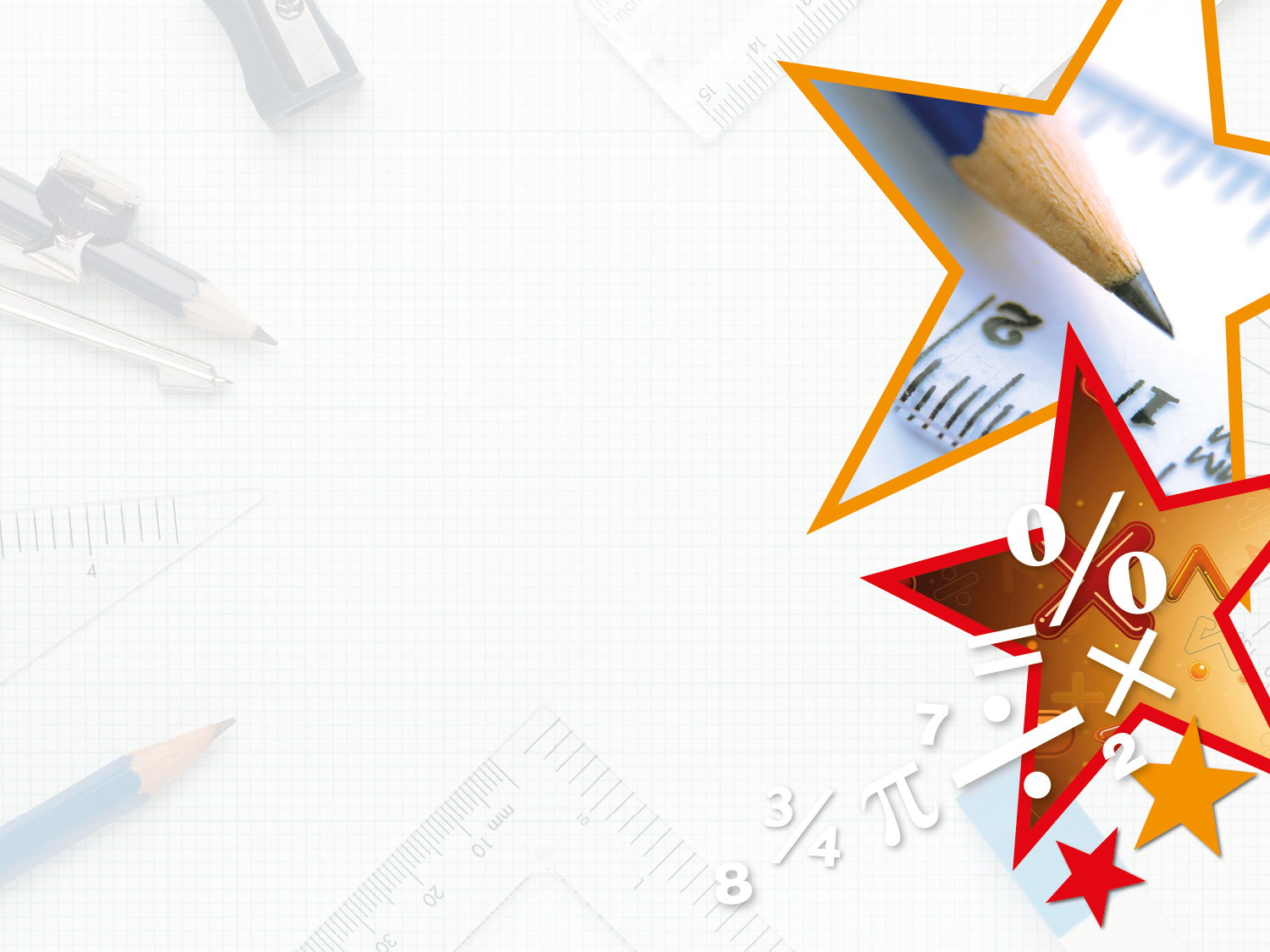 Varied Fluency 2

Order these amounts from smallest to largest.
Y4
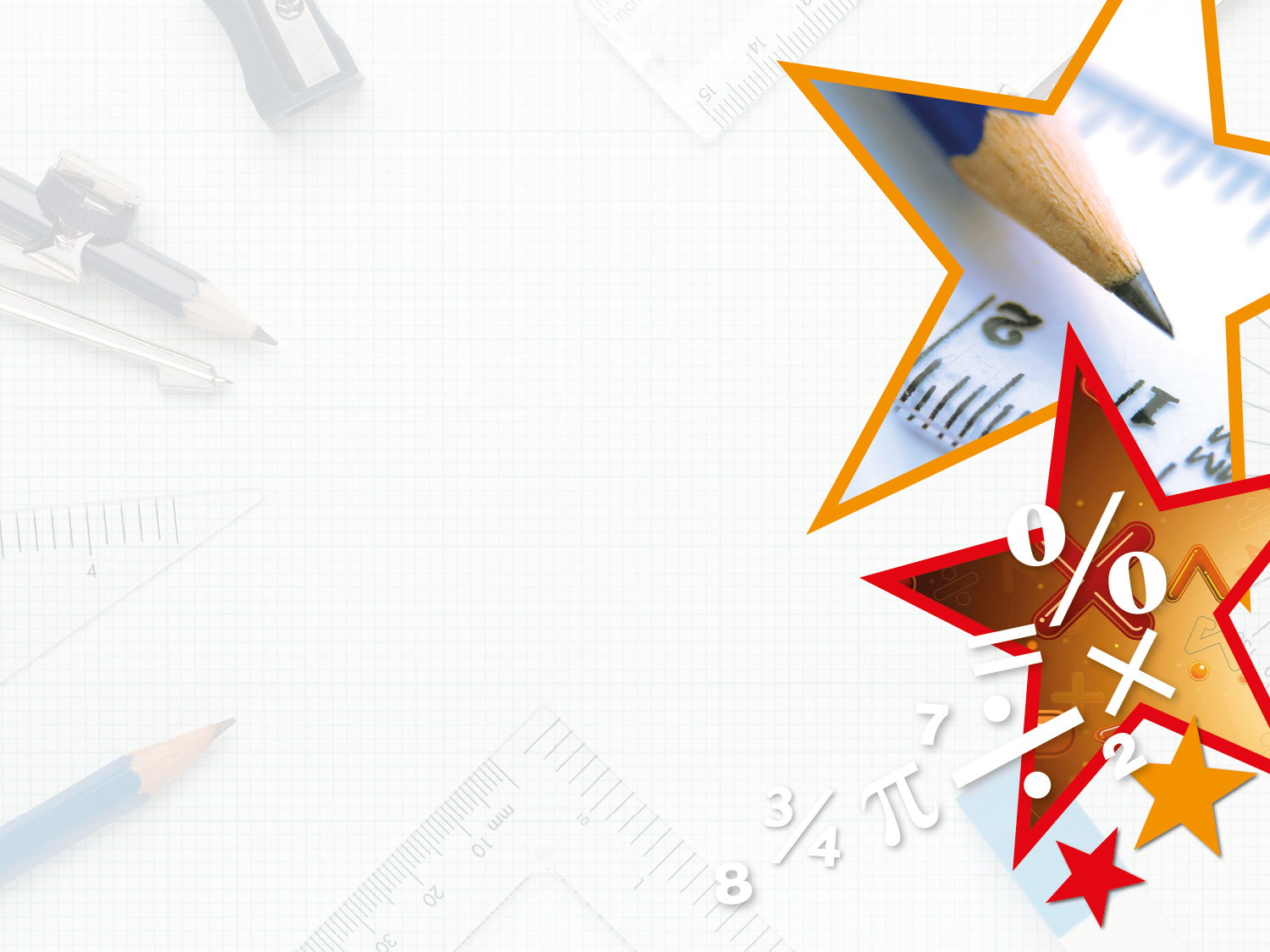 Varied Fluency 2

Order these amounts from smallest to largest.












£29.56, £34.09, £45.60, £53.12
Y4
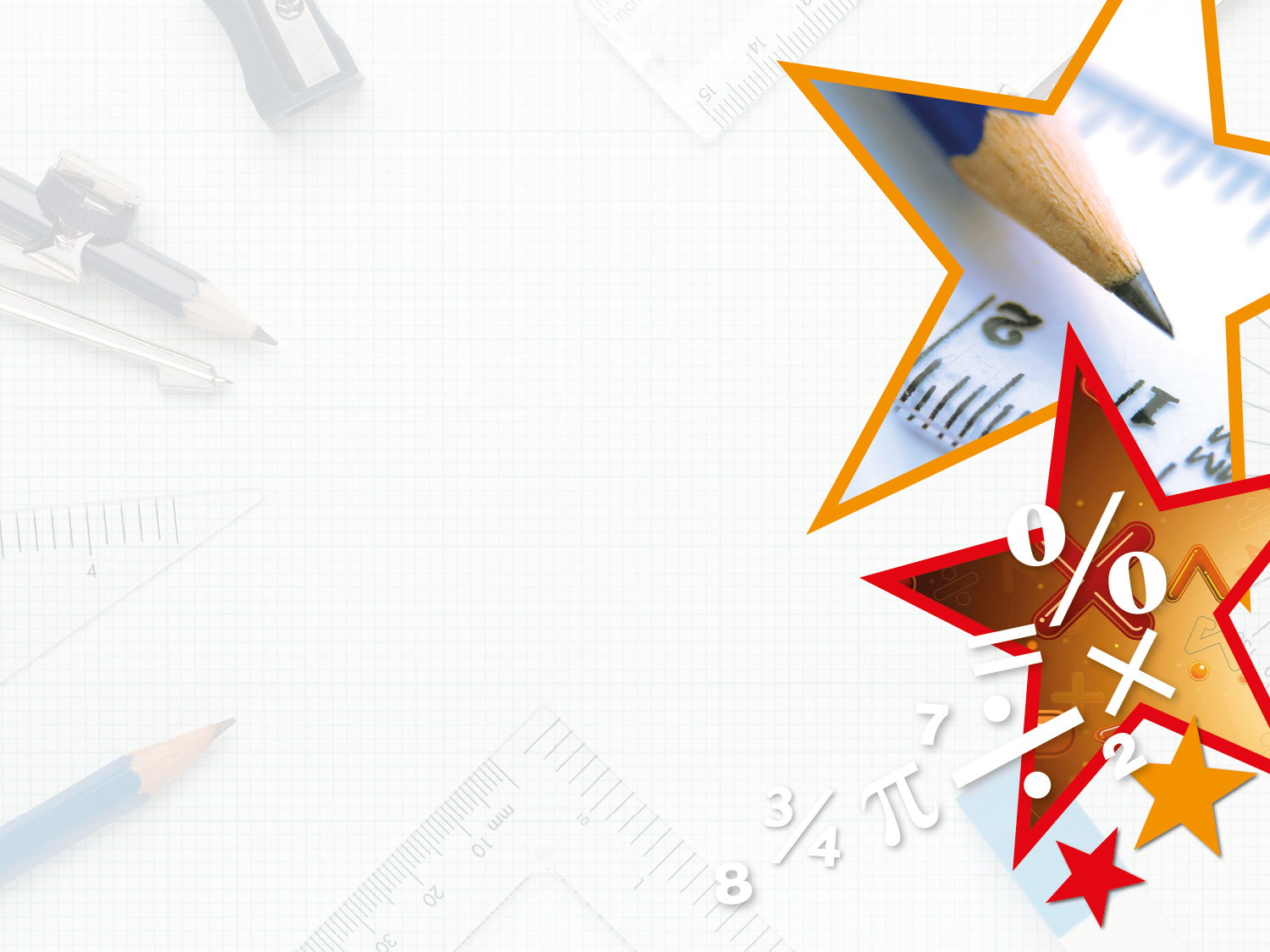 Varied Fluency 3

Use >, < and = to compare these amounts.
Y4
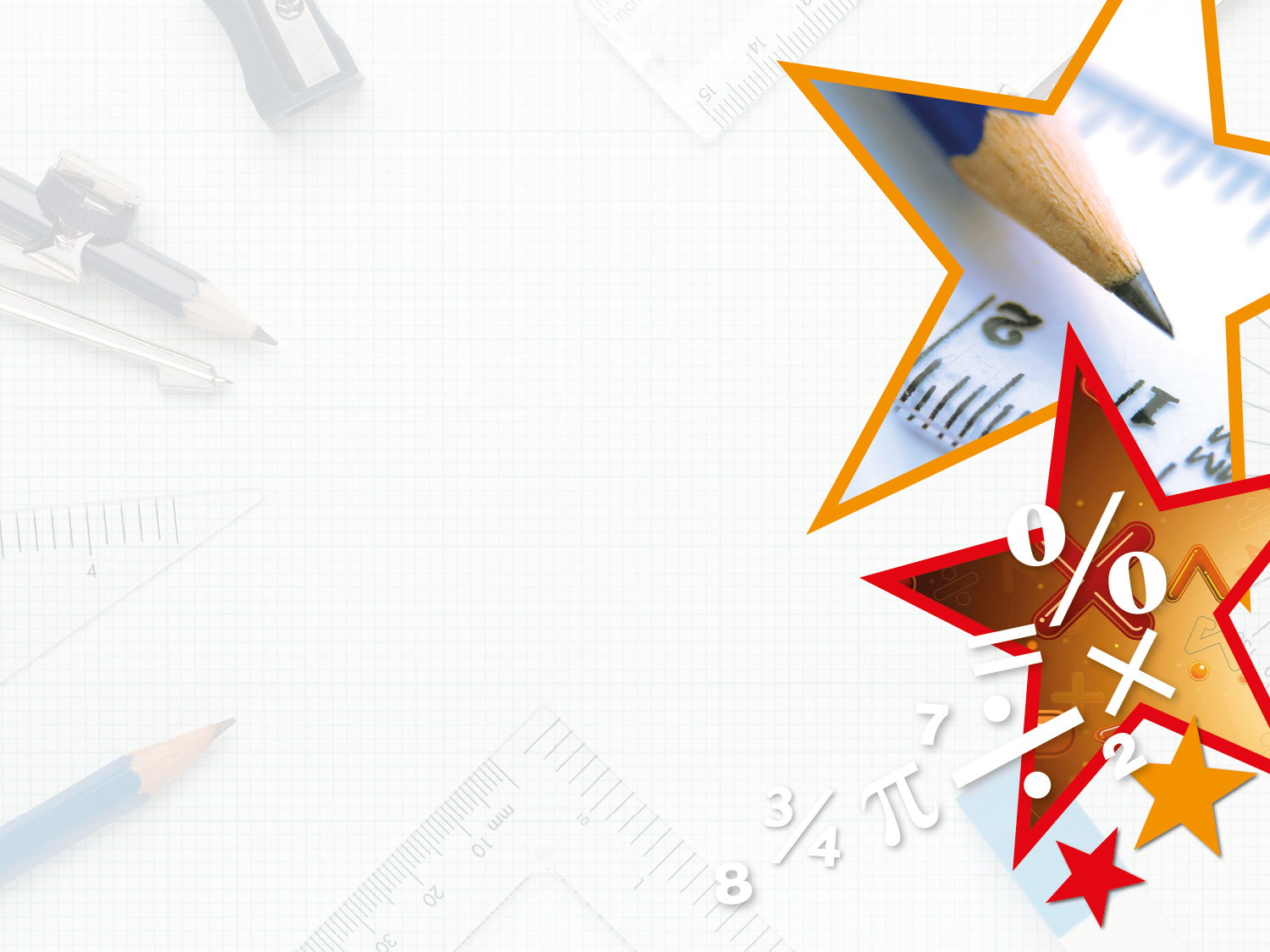 Varied Fluency 3

Use >, < and = to compare these amounts.
Y4
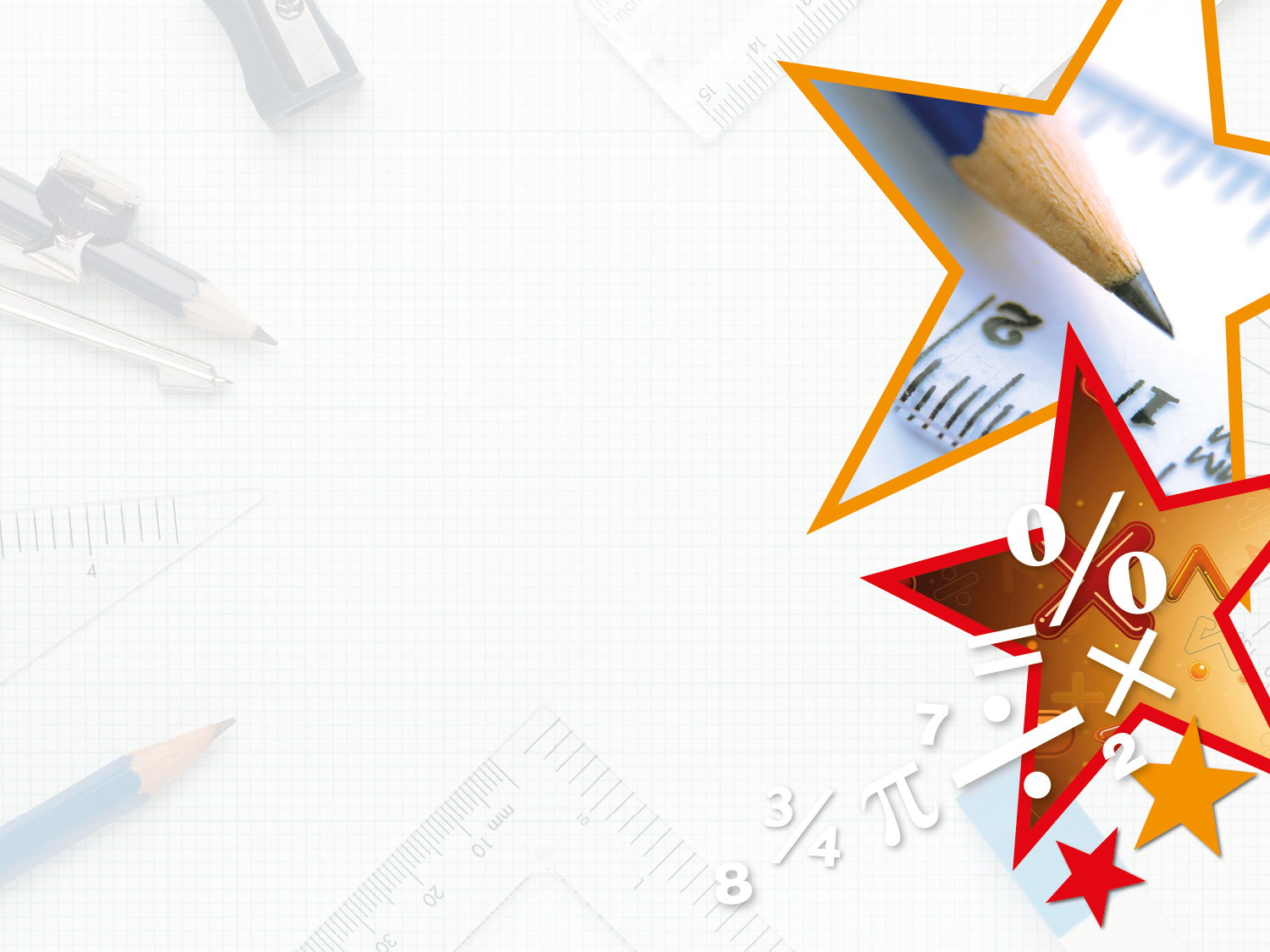 Varied Fluency 4

Use >, < and = to compare these amounts.
Y4
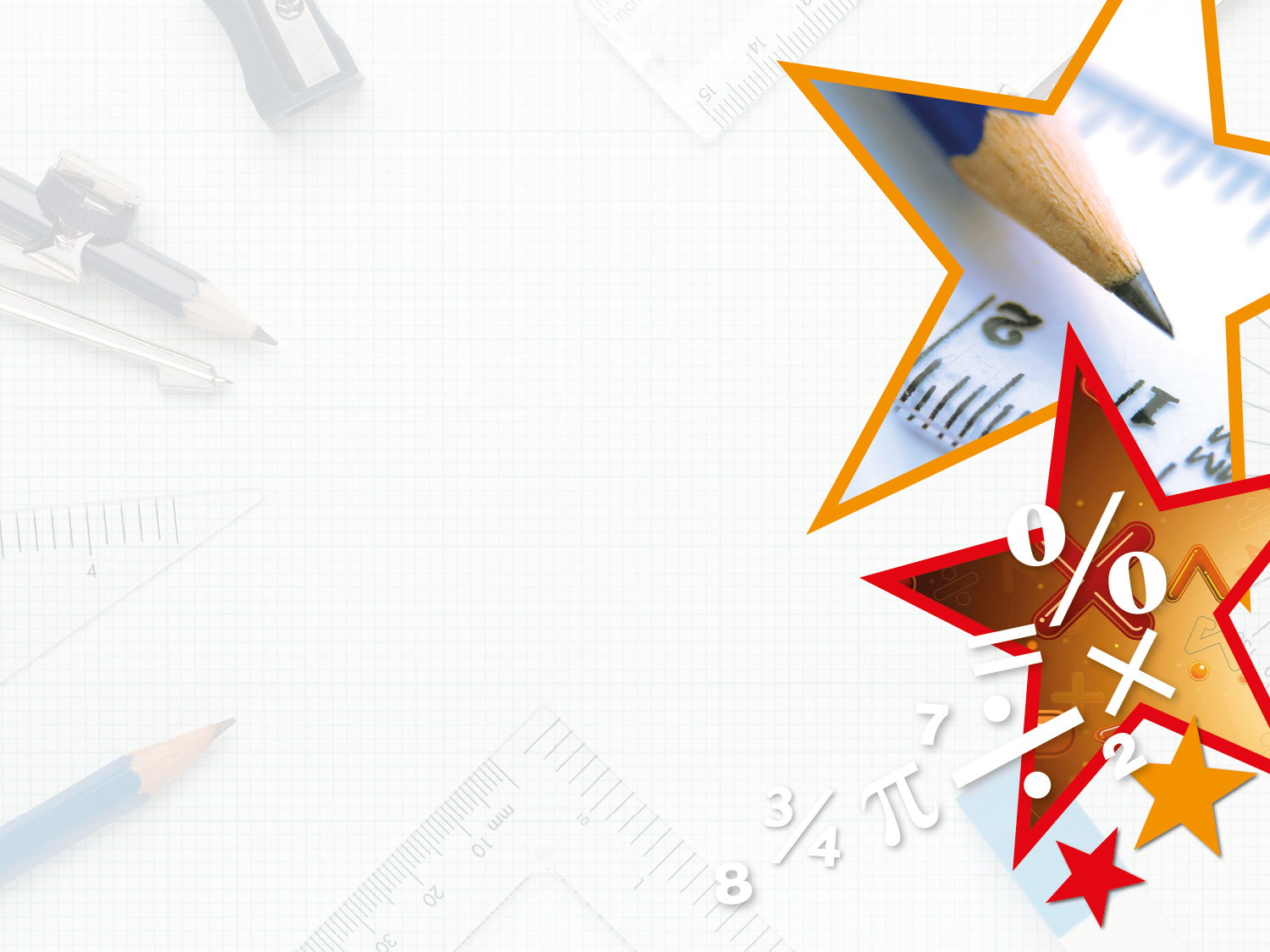 Varied Fluency 4

Use >, < and = to compare these amounts.
Y4
Friday 1st May 2020       Year 4: I can order   amounts of money using reasoning and problem-solving
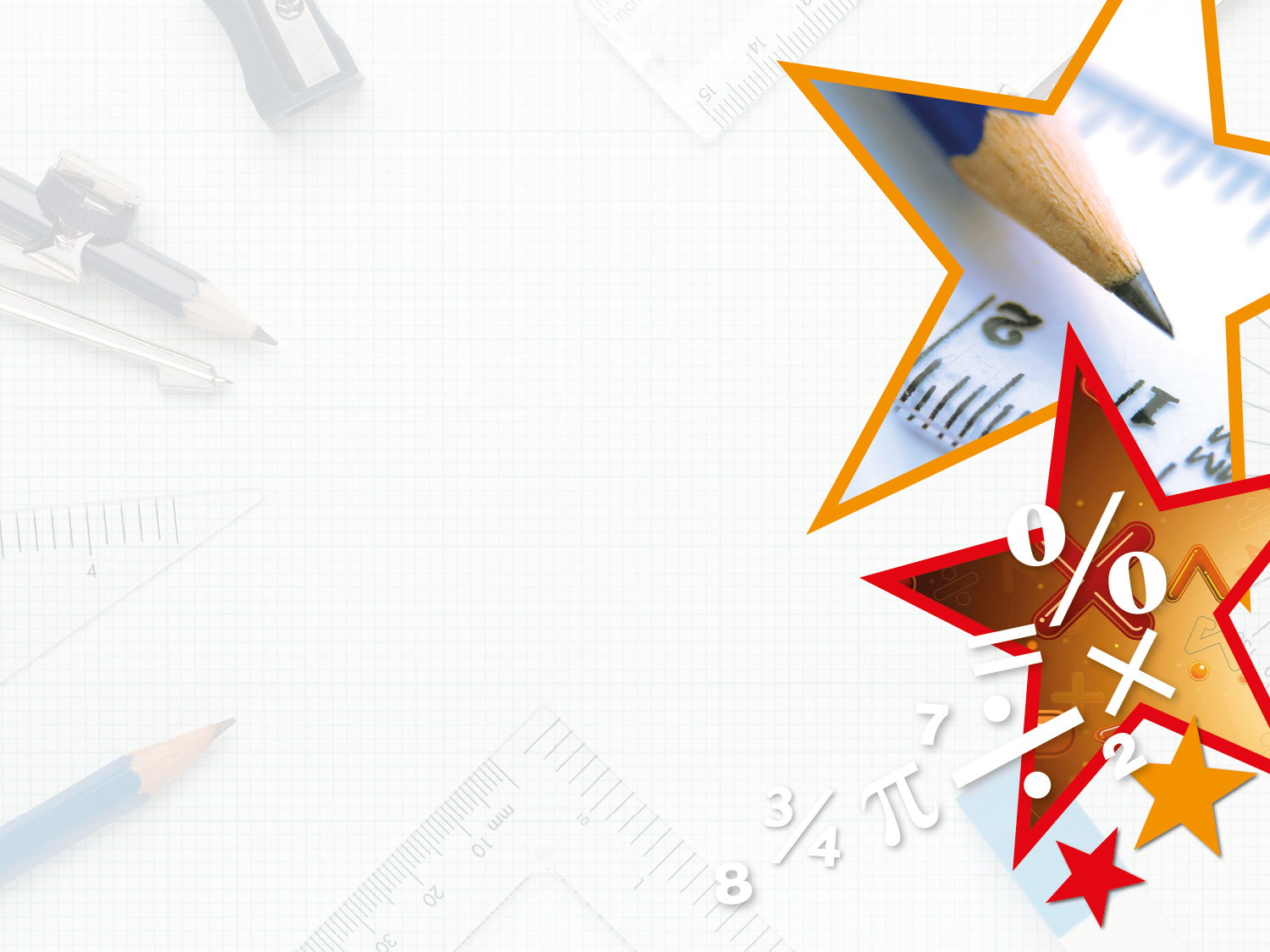 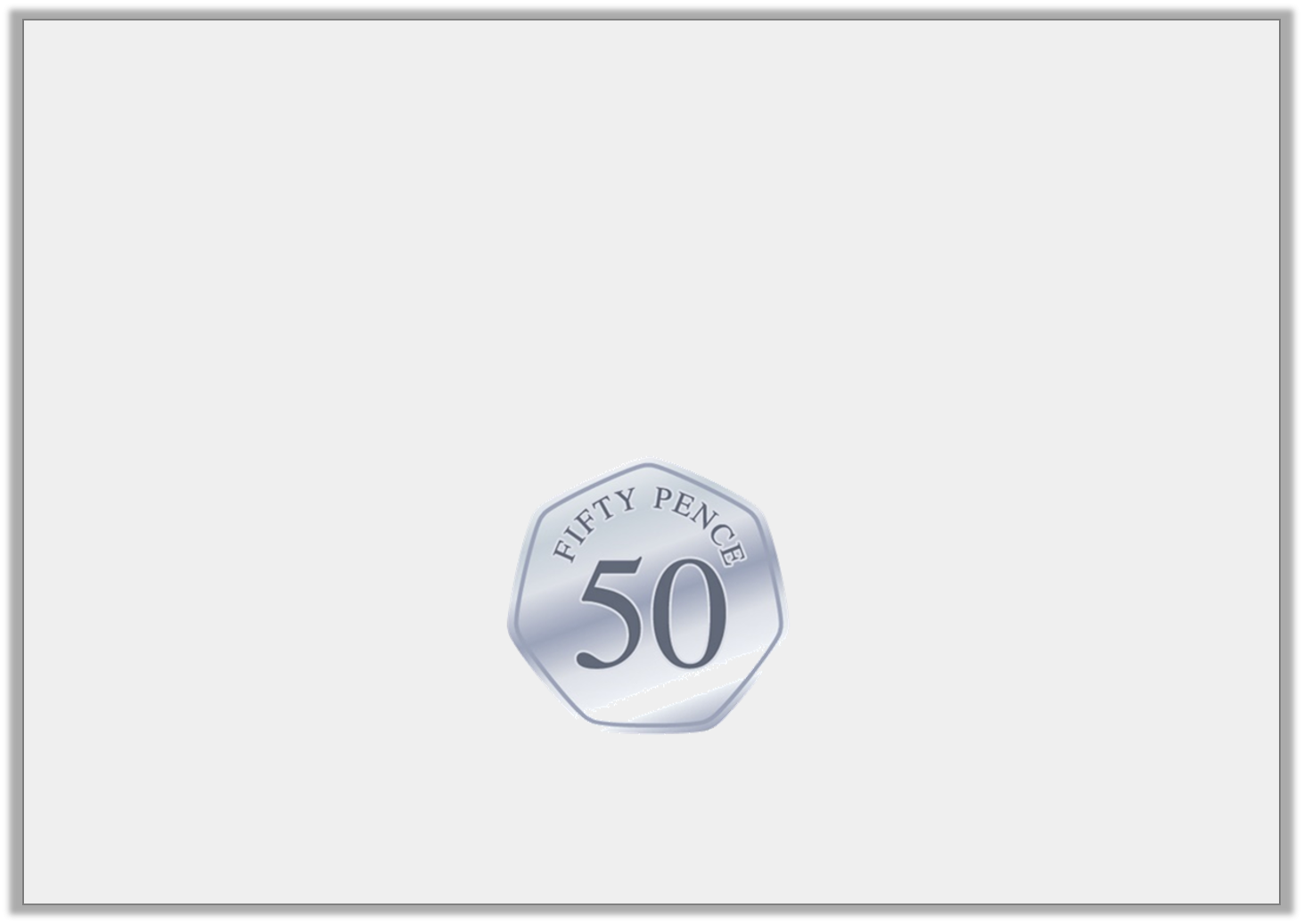 Problem Solving 1

Holly has been saving 50p coins.
She has more than £36.50 but less than £39.00.

How much could Holly have?
Y4
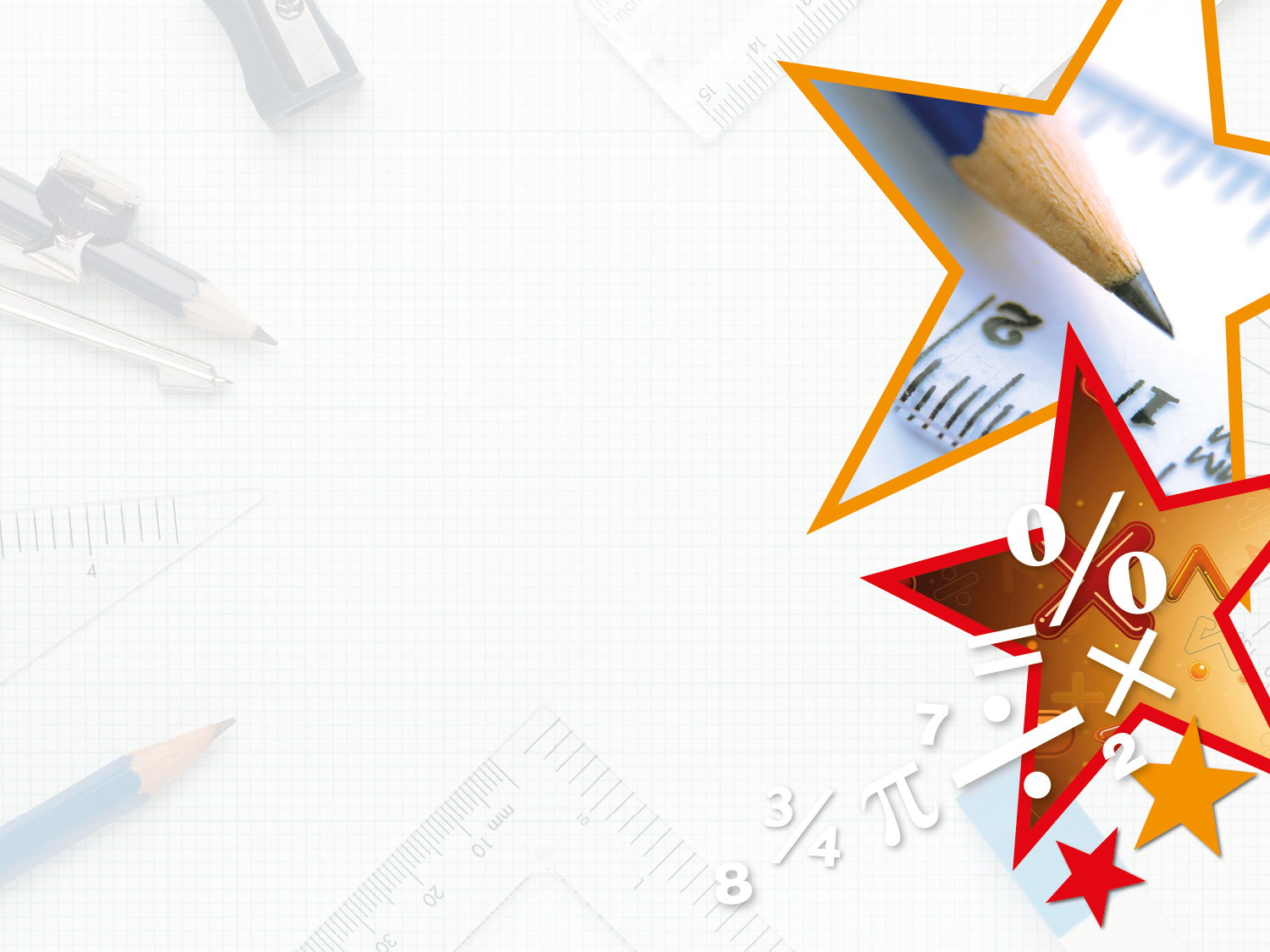 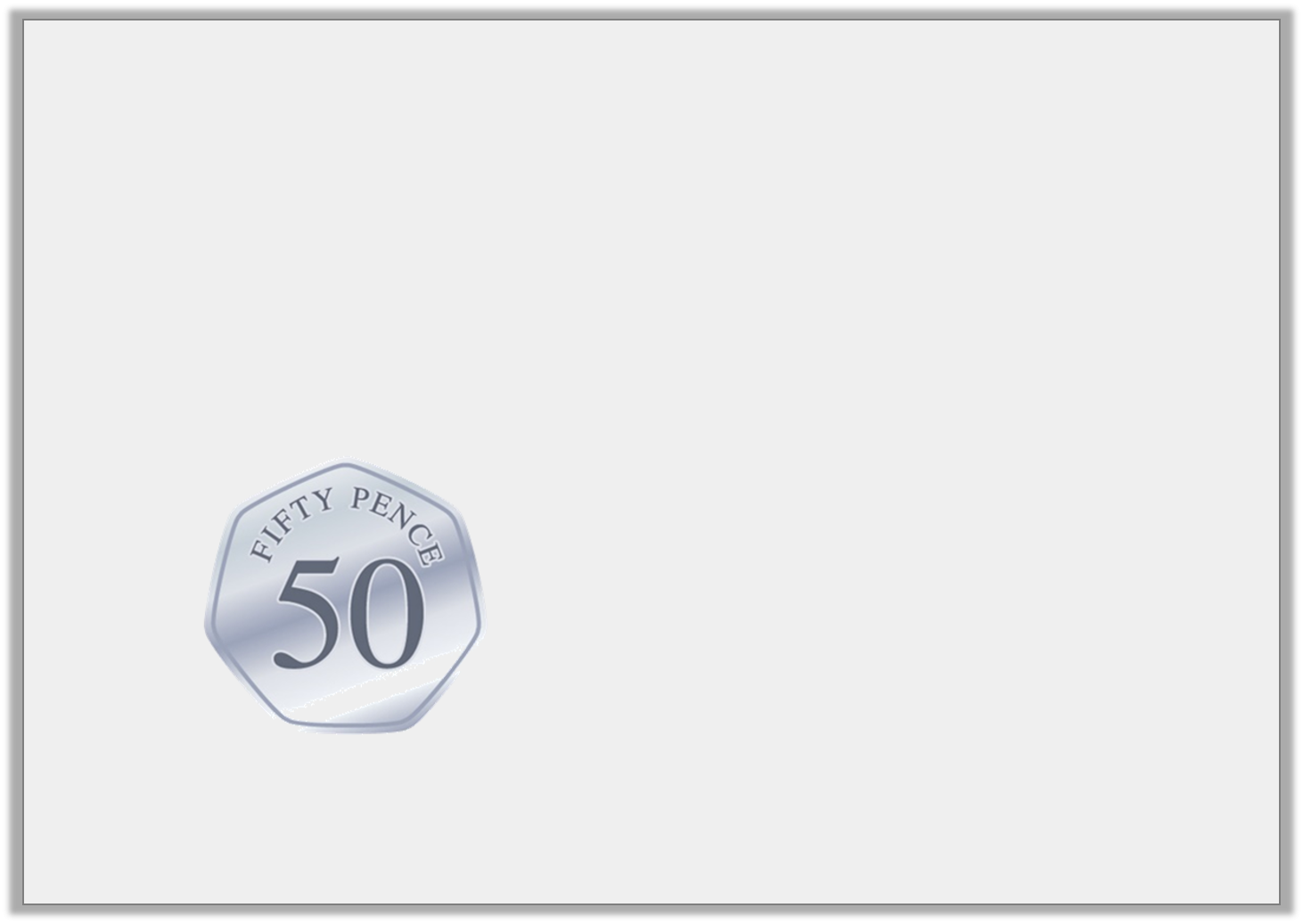 Problem Solving 1

Holly has been saving 50p coins.
She has more than £36.50 but less than £39.00.

How much could Holly have?
£37.00, £37.50, £38.00 or £38.50
Y4
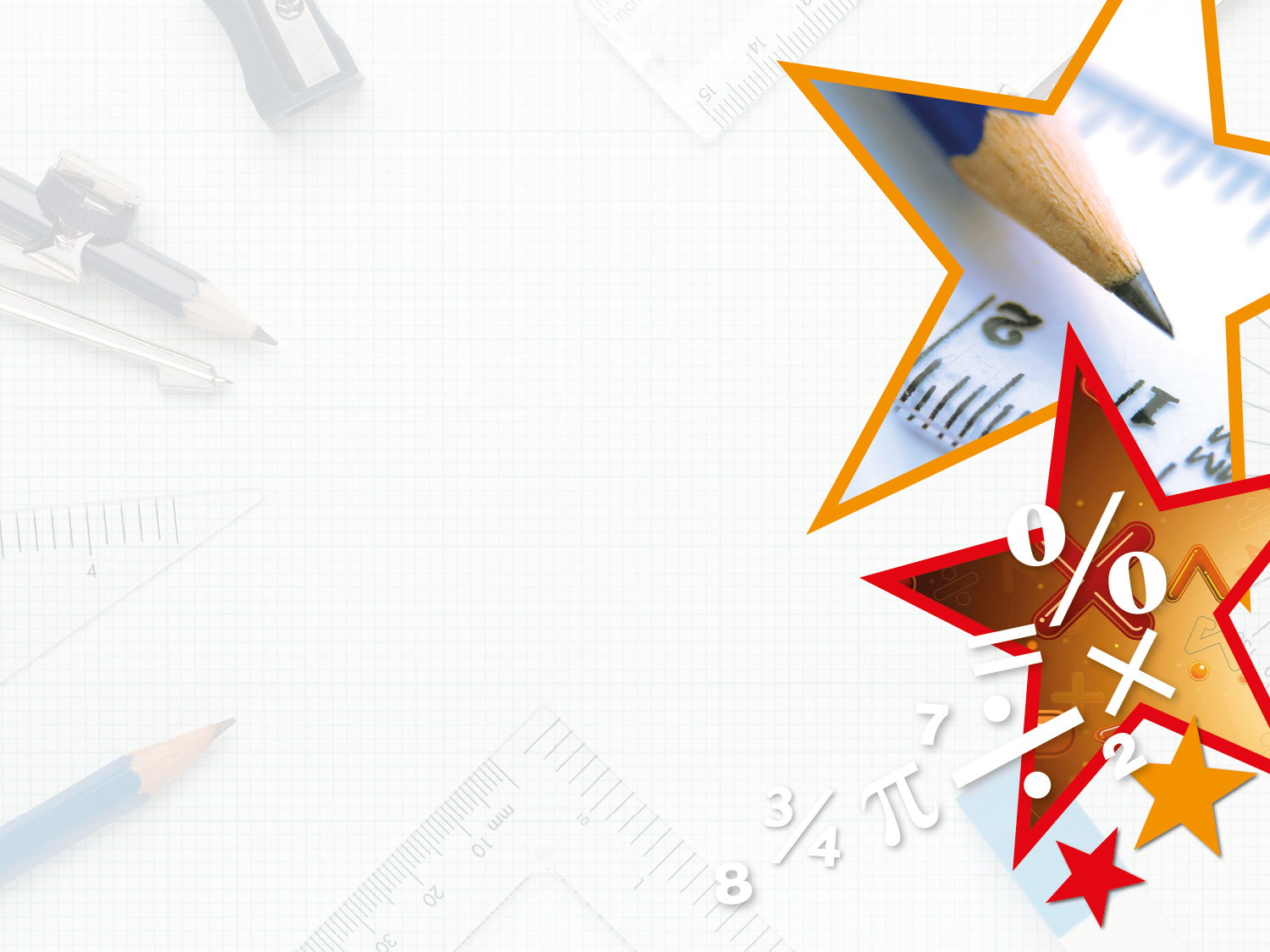 Problem Solving 2

How many ways can you make this statement true? Use the digit cards below.
3
6
5
1
£5.61 >
3
Y4
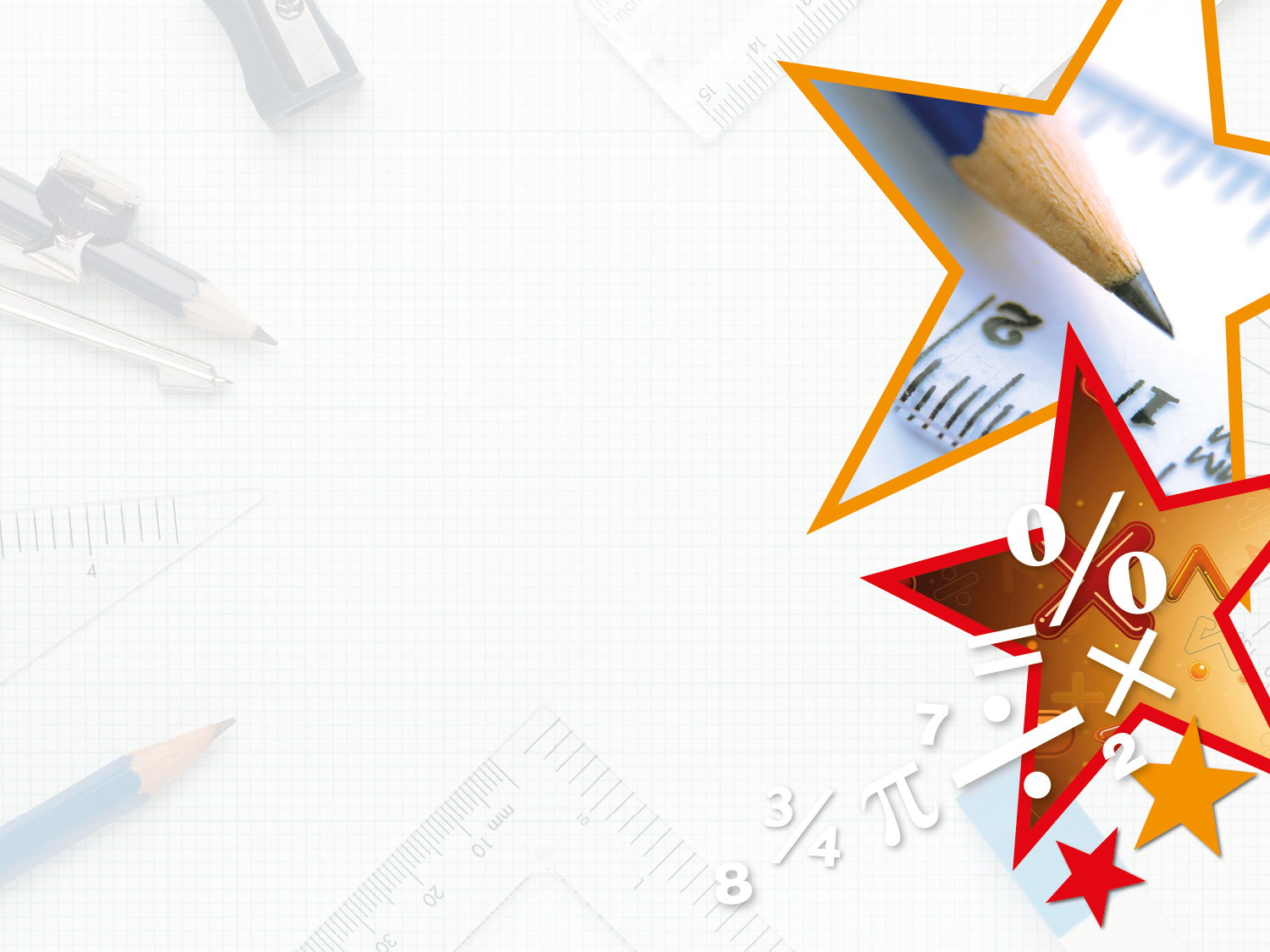 Problem Solving 2

How many ways can you make this statement true? Use the digit cards below.












12:
£3.13,  £3.15,  £3.16,  £3.31,  £3.35,  £3.36,  
£3.51,  £3.53,  £3.56, £3.61, £3.63, £3.65
3
6
5
1
£5.61 >
3
Y4
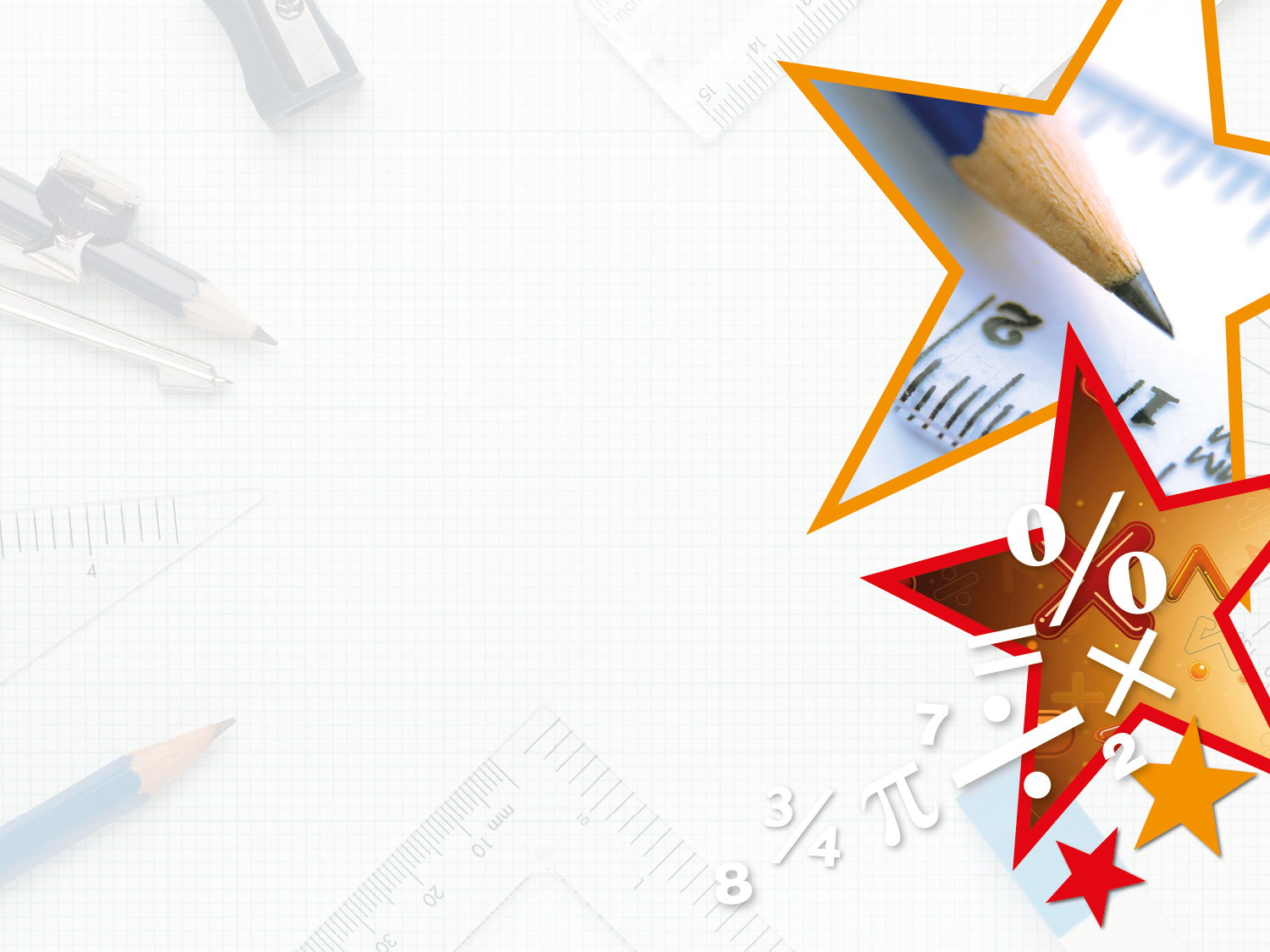 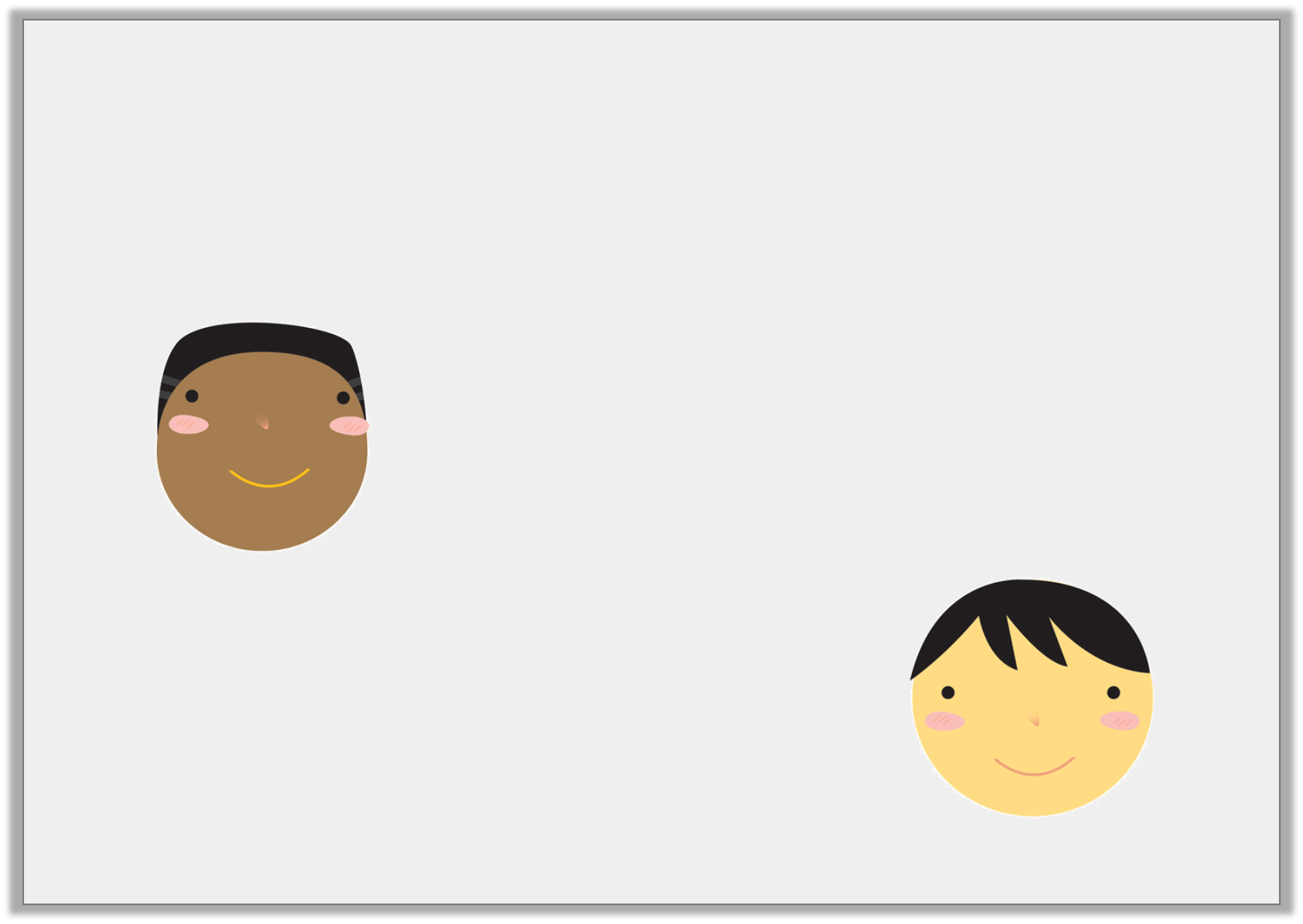 Reasoning 1

Who has the most money? Explain why.
I have two 50p coins.
I have six 20p coins.
Lee
Milo
Y4
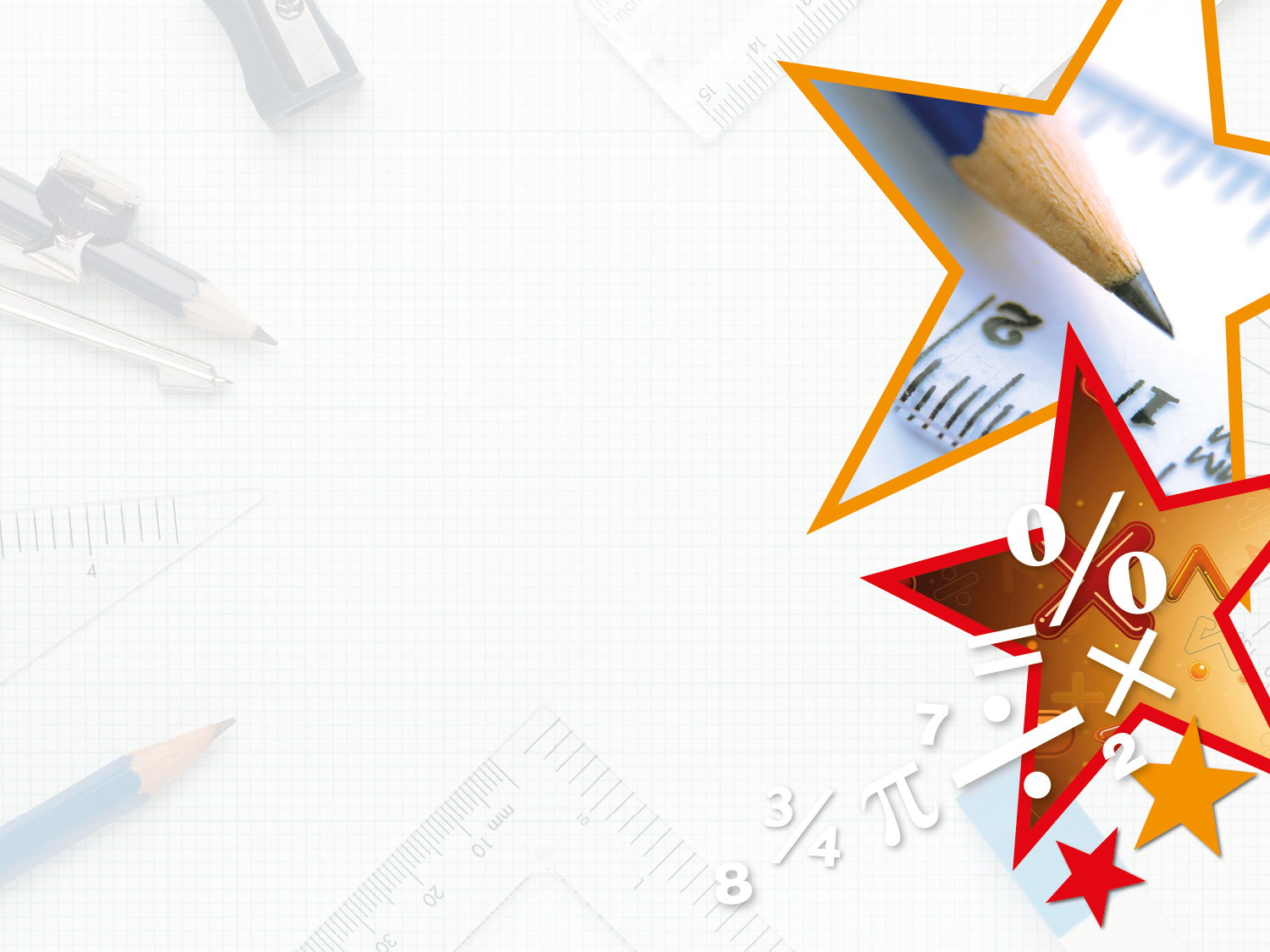 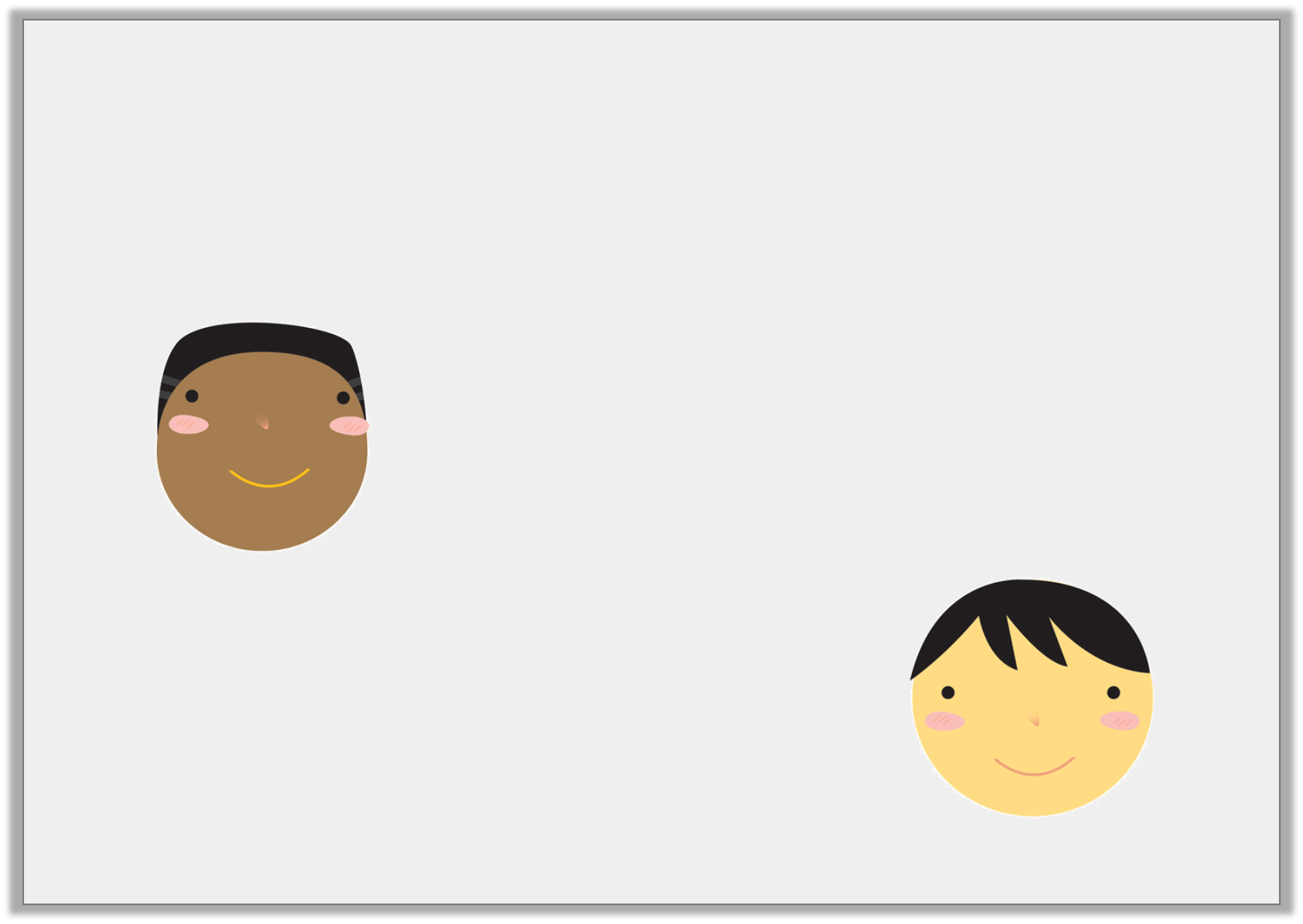 Reasoning 1

Who has the most money? Explain why.
I have two 50p coins.
I have six 20p coins.
Lee
Milo has the most because…
Milo
Y4
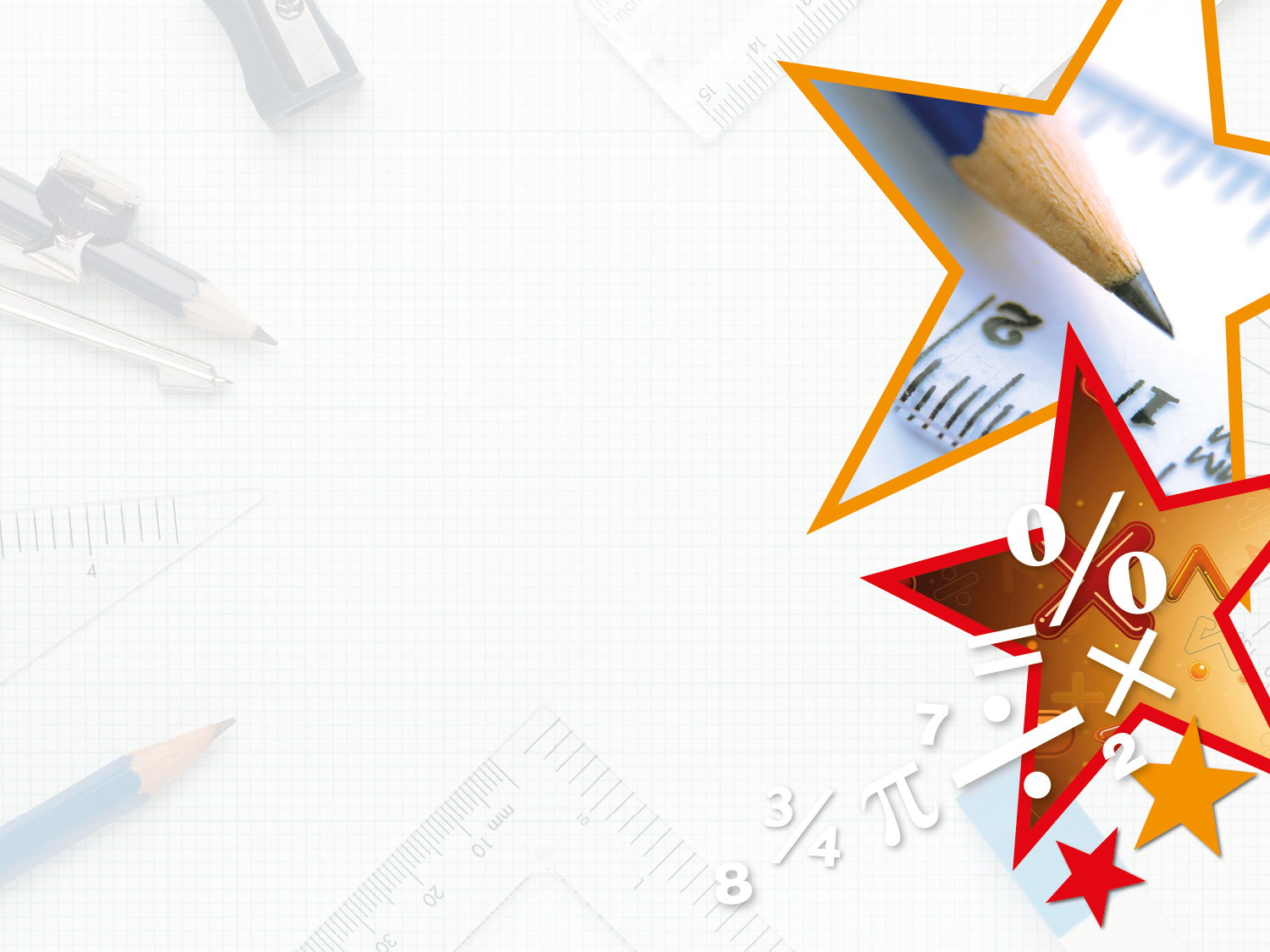 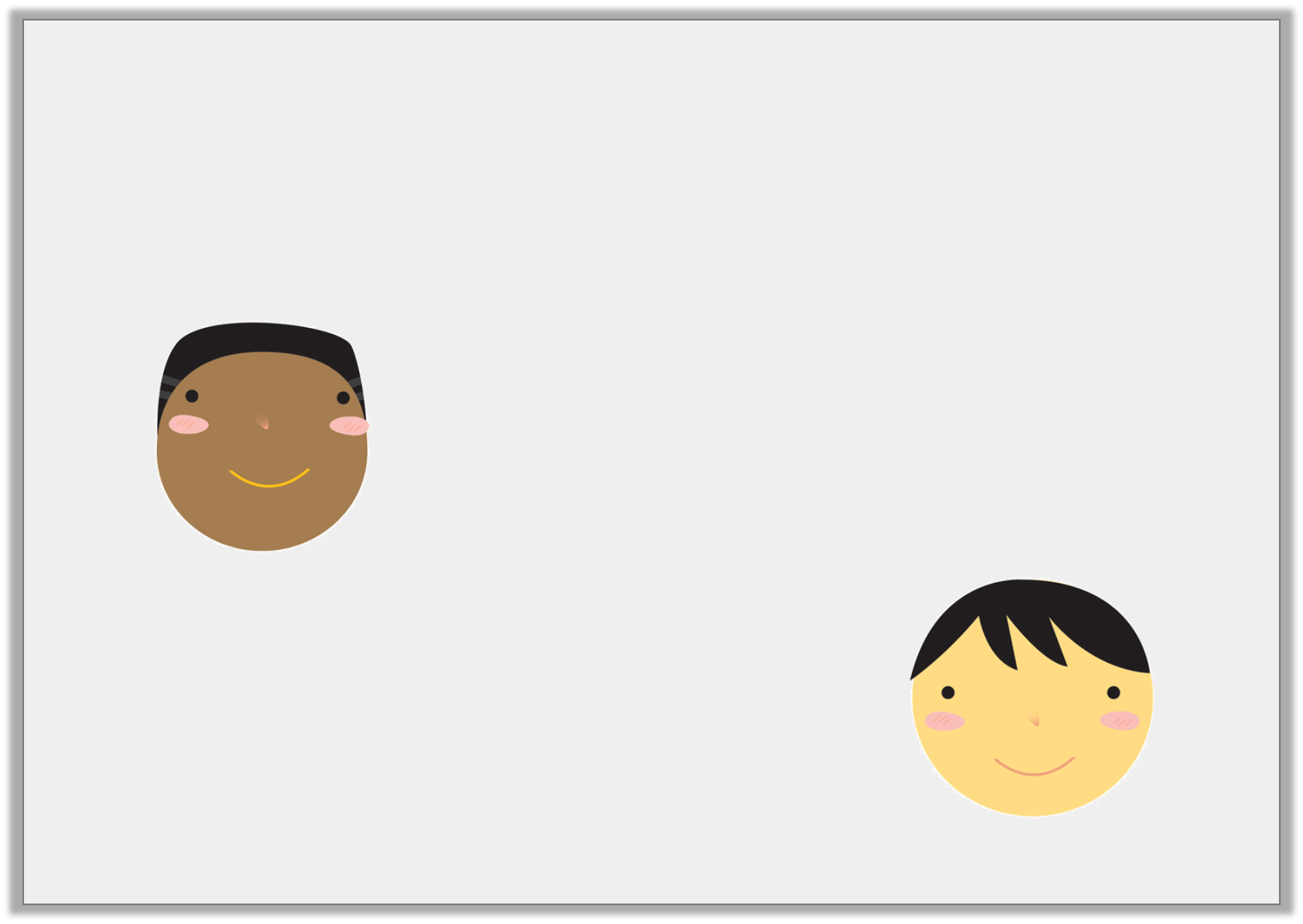 Reasoning 1

Who has the most money? Explain why.
I have two 50p coins.
I have six 20p coins.
Lee
Milo has the most because 
6 x 20p = 120p whereas 
2 x 50p = 100p.
Milo
Y4